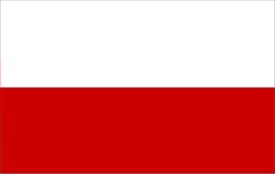 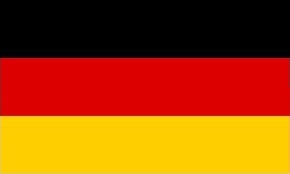 Zielona Szkoław Trójmieście
04-08.05 2015r
W dniach 04-08.05 2015   23 uczniów         z naszej szkoły i 25 uczniów z zaprzyjaźnionej szkoły w Prenzlau wraz z opiekunami uczestniczyło w zielonej szkole w Trójmieście.
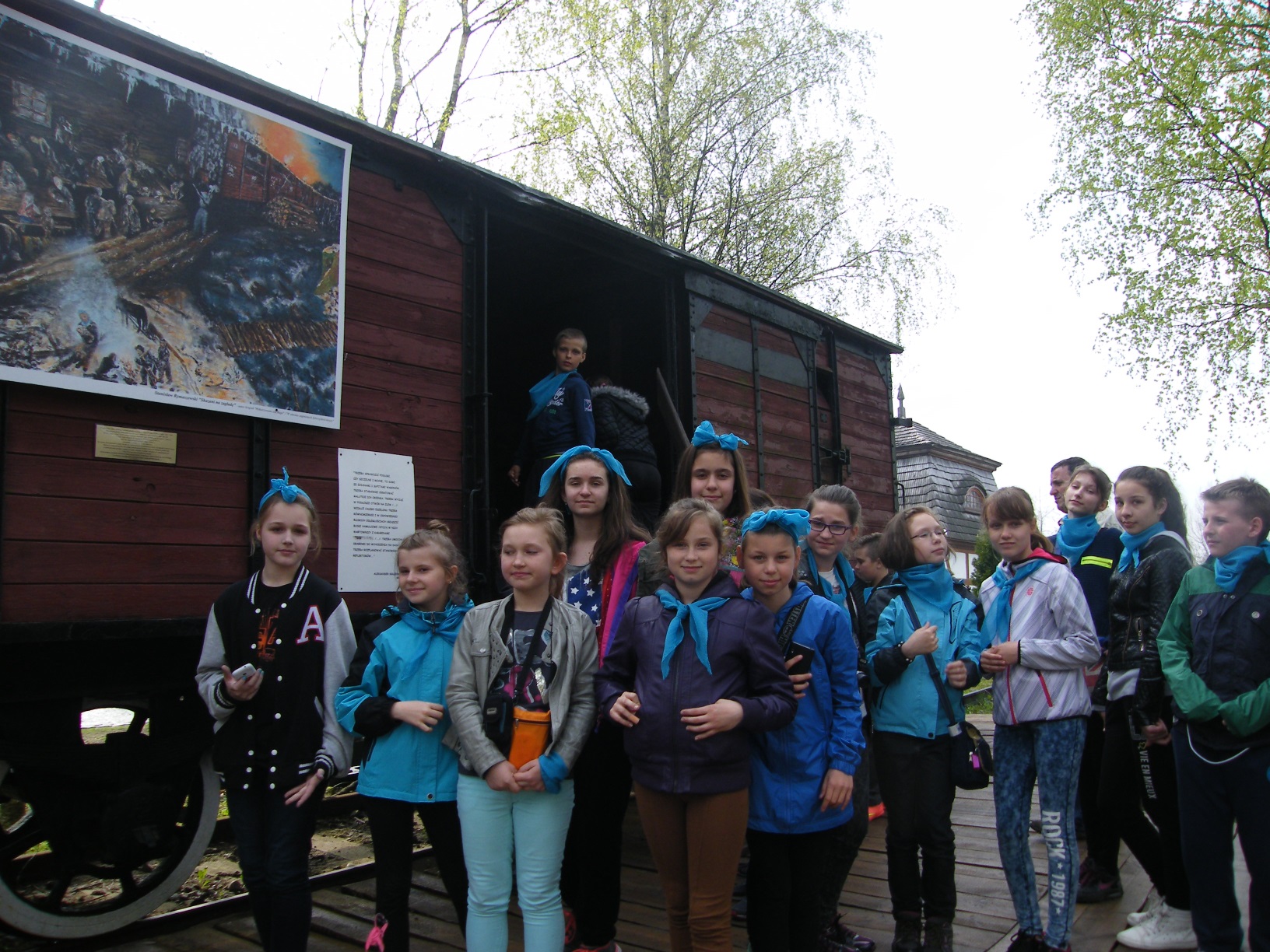 Realizując program zielonej szkoły rozpoczęliśmy od zwiedzania Centrum Edukacji i Promocji Regionu               w Szymbarku.
Była to wyjątkowa lekcja historii.
Zwiedziliśmy Dom Sybiraka z rekonstrukcja sowieckiego lagru, zagrodę Trapera z Kanady, Dom Powstańca Polskiego z Adampola i replikę bunkra "Gryf Pomorski" Obejrzeliśmy również "Dom do góry nogami", najdłuższą deskę świata, zasiedliśmy wspólnie przy najdłuższym stole na świecie.
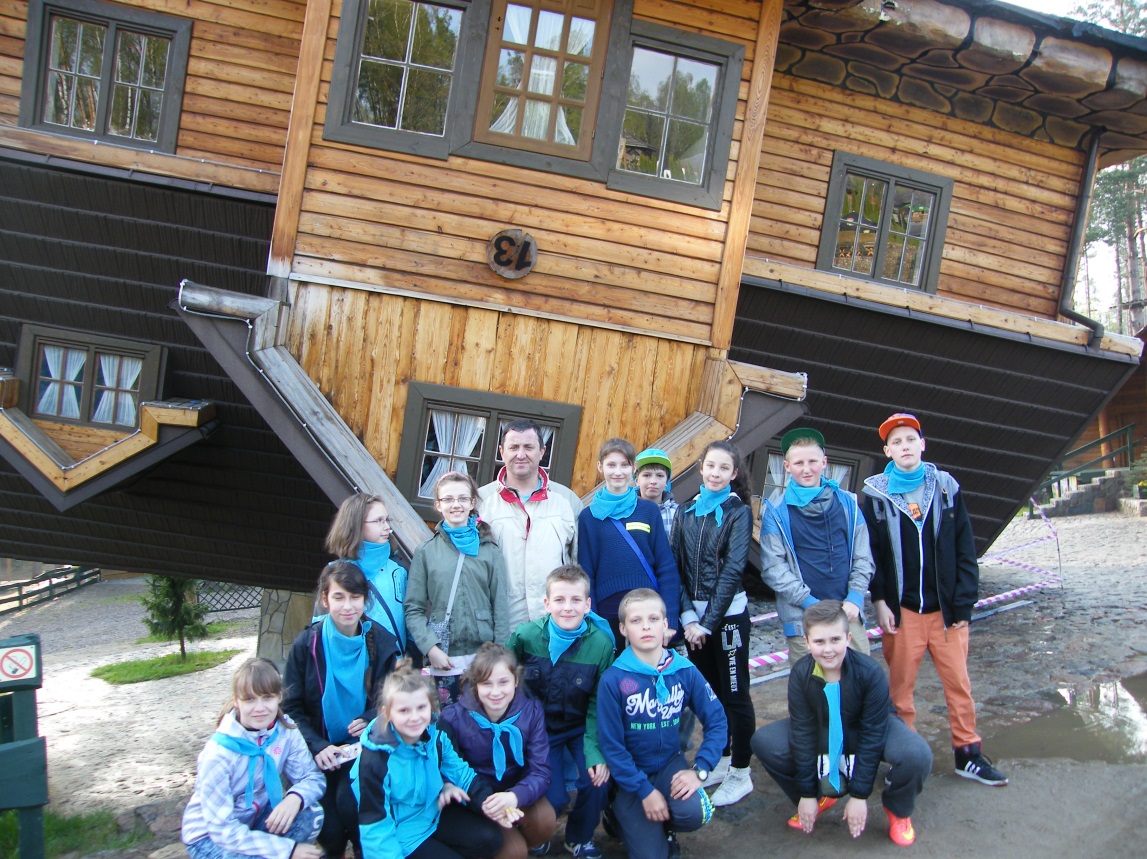 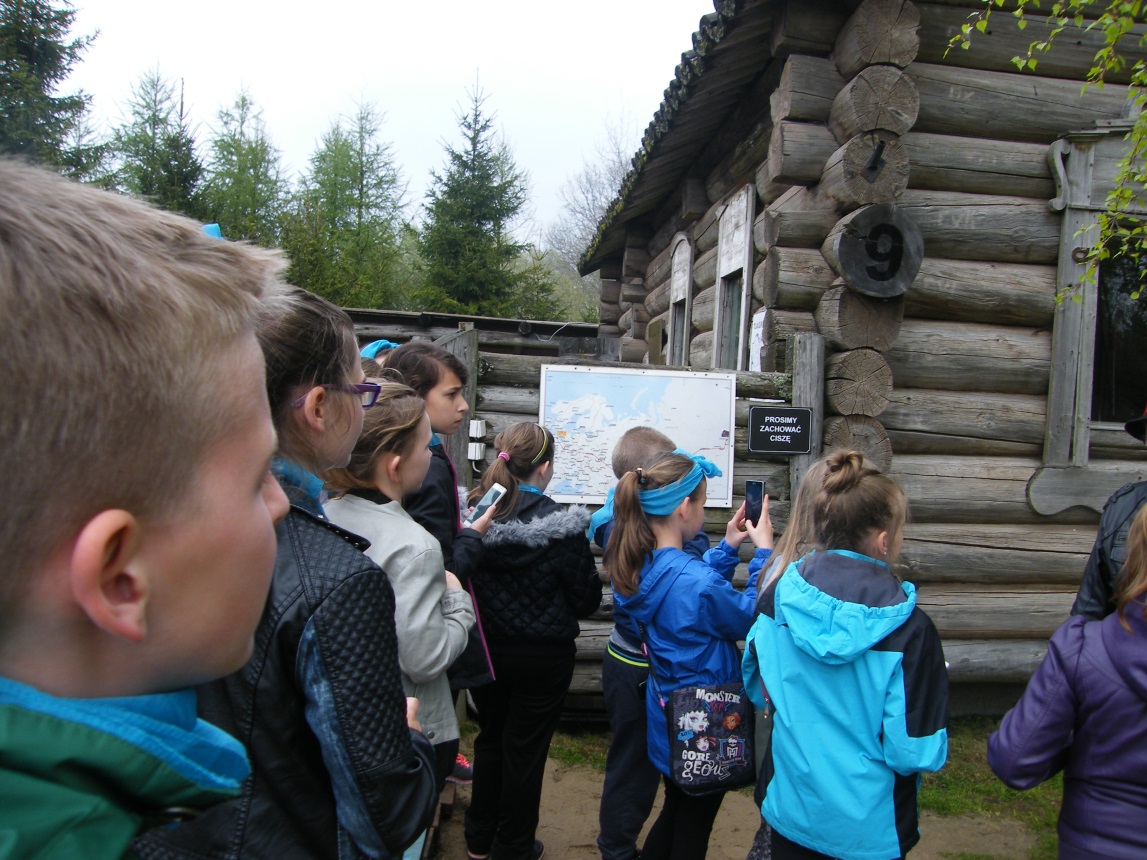 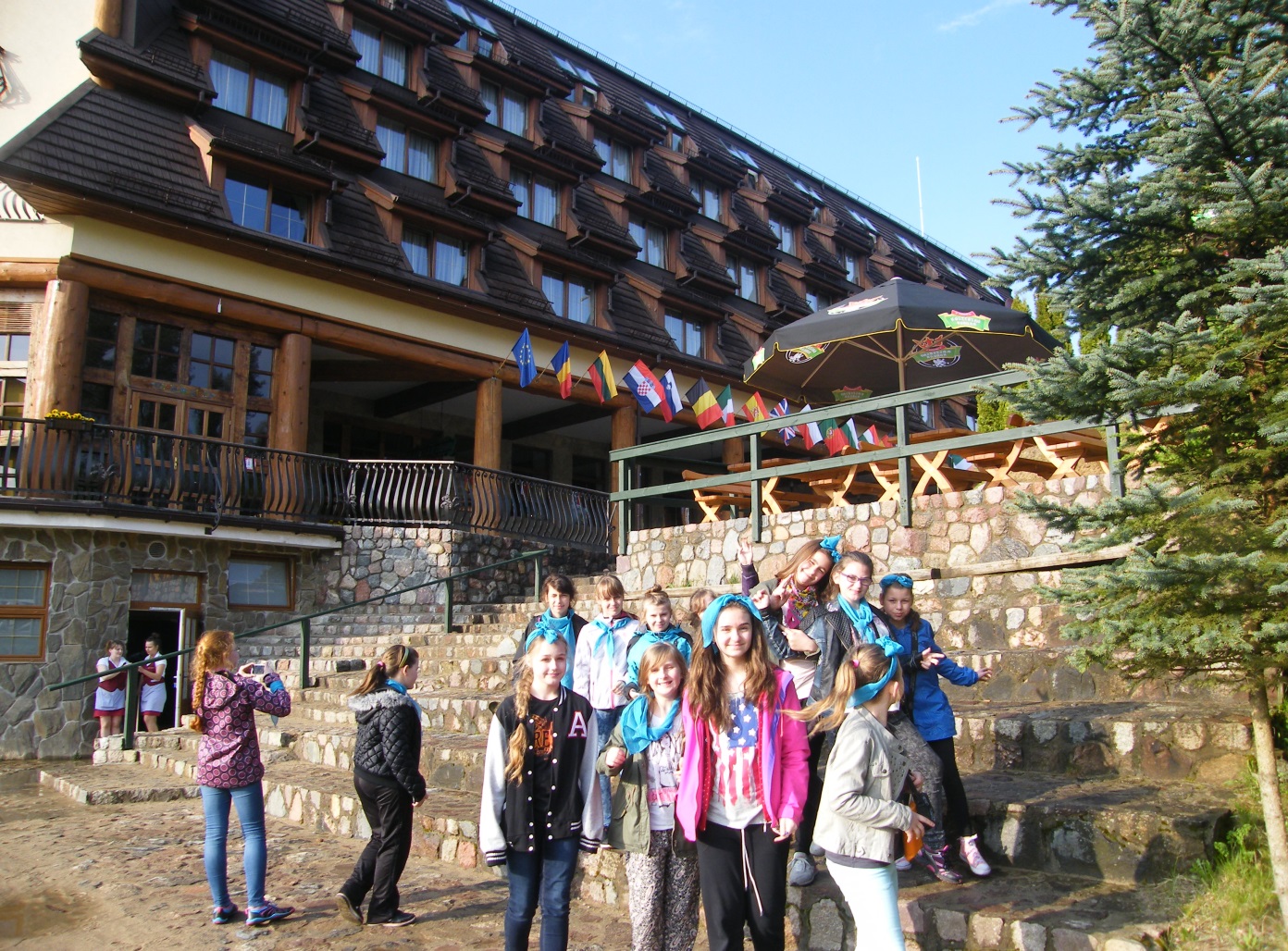 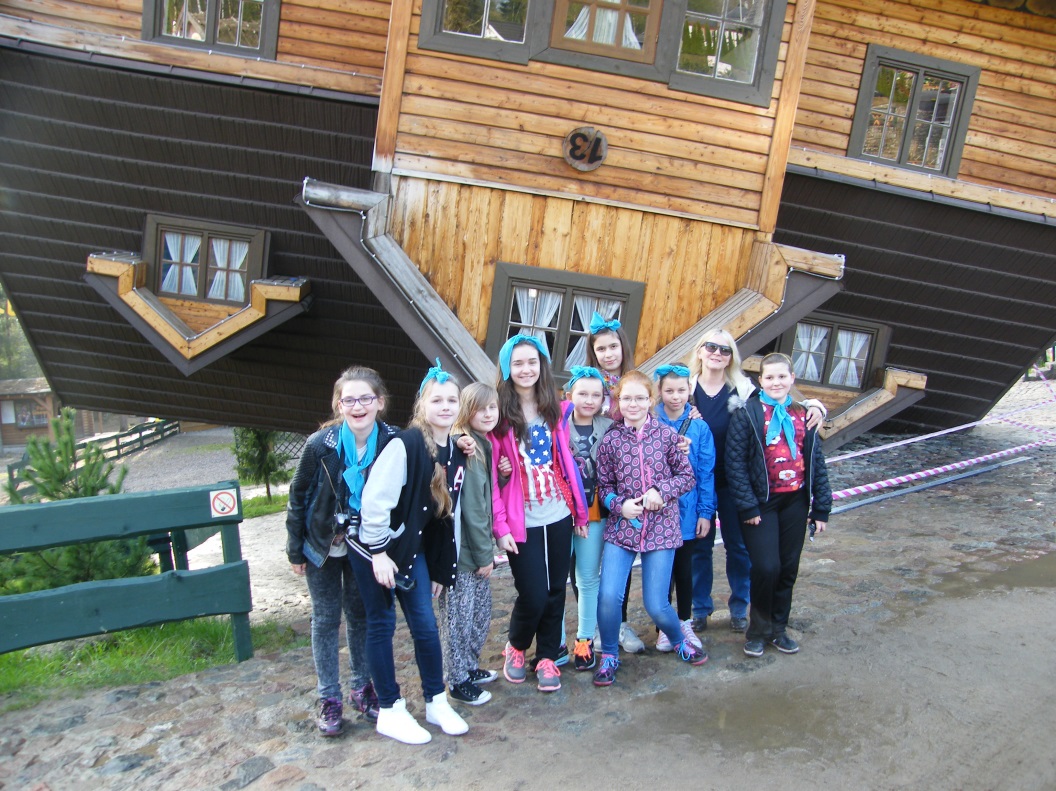 Podczas wspólnego zwiedzania poznaliśmy niesamowitą historię Gdańska. Przez cały dzień spacerowaliśmy po uliczkach gdańskiej starówki, podziwialiśmy piękno miasta z wieży Bazyliki Mariackiej, przyglądaliśmy się produkcji cukierków "Ciuciu"
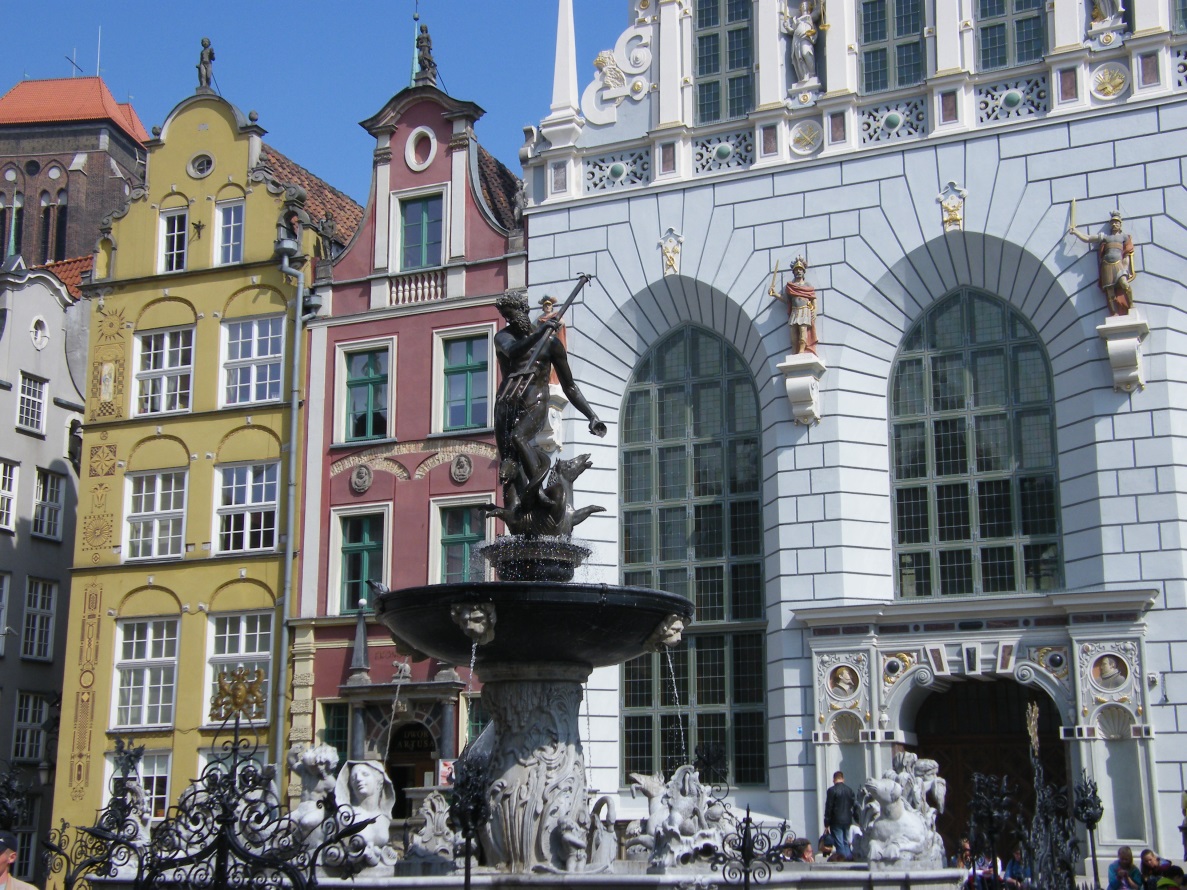 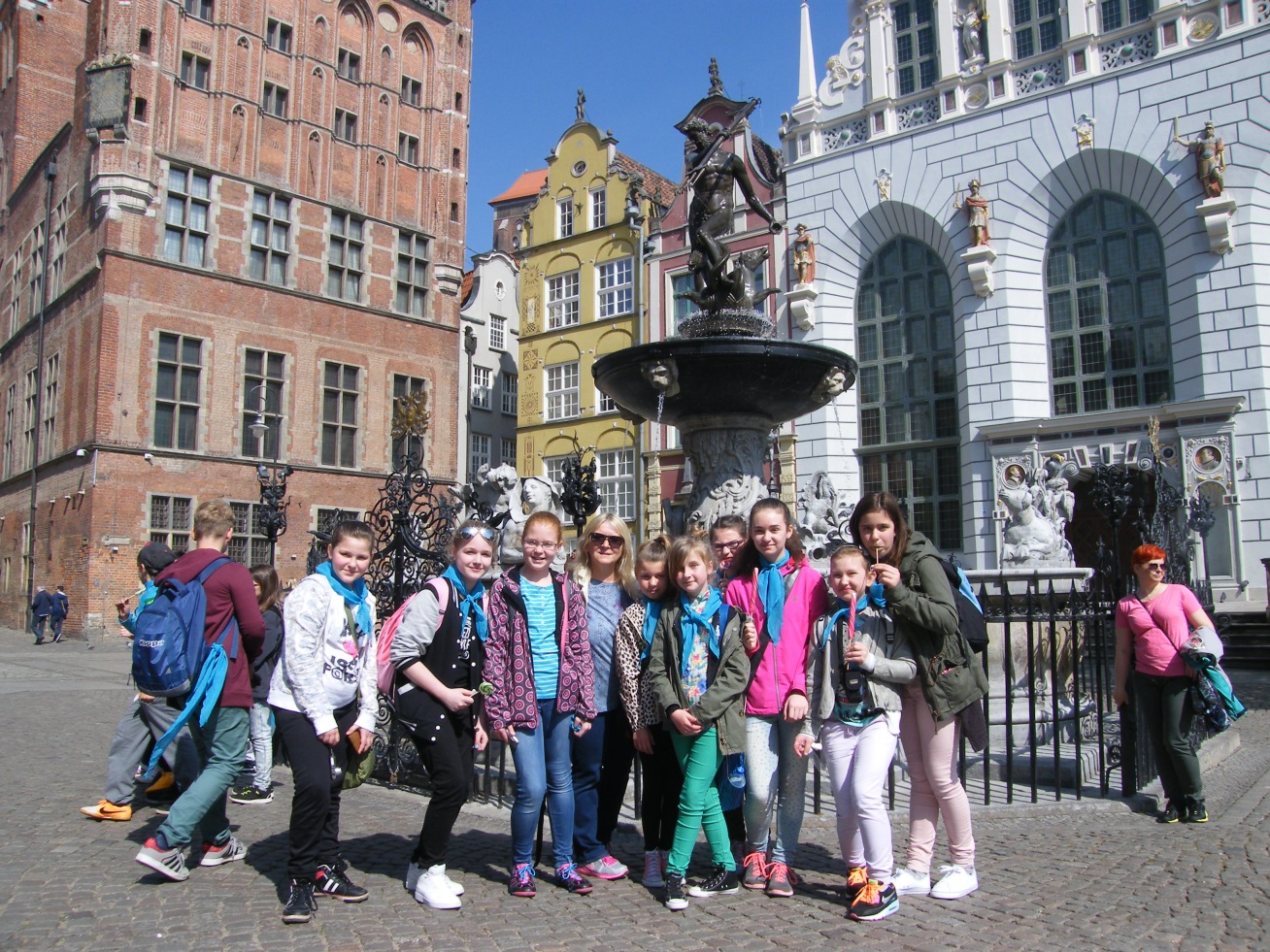 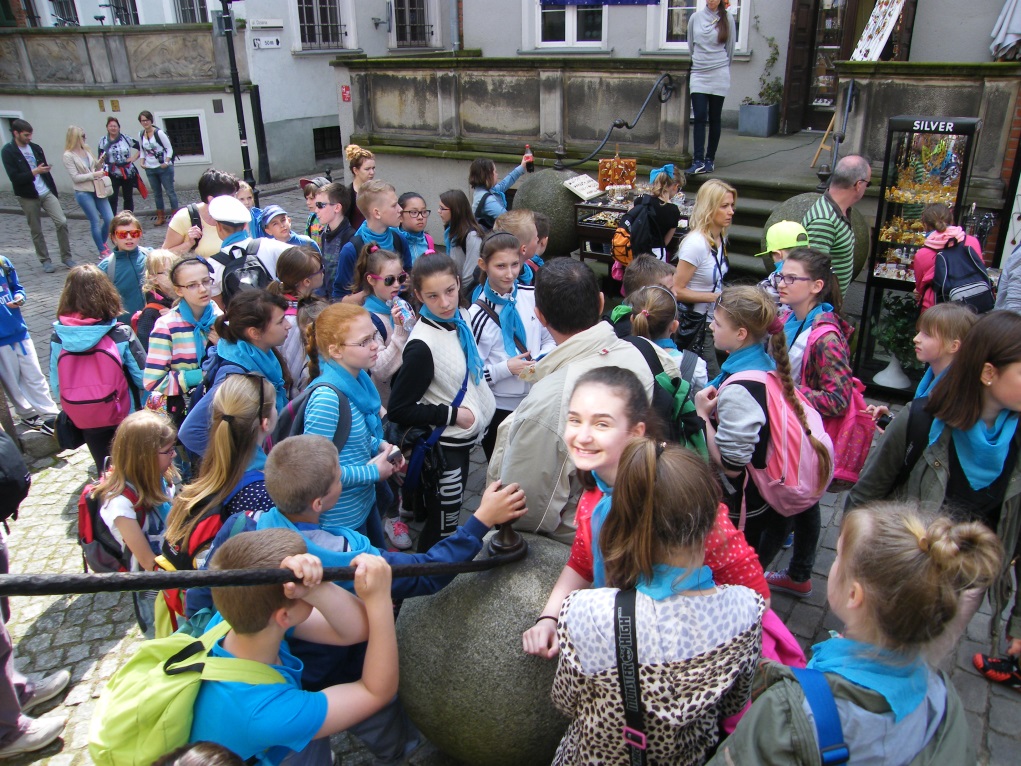 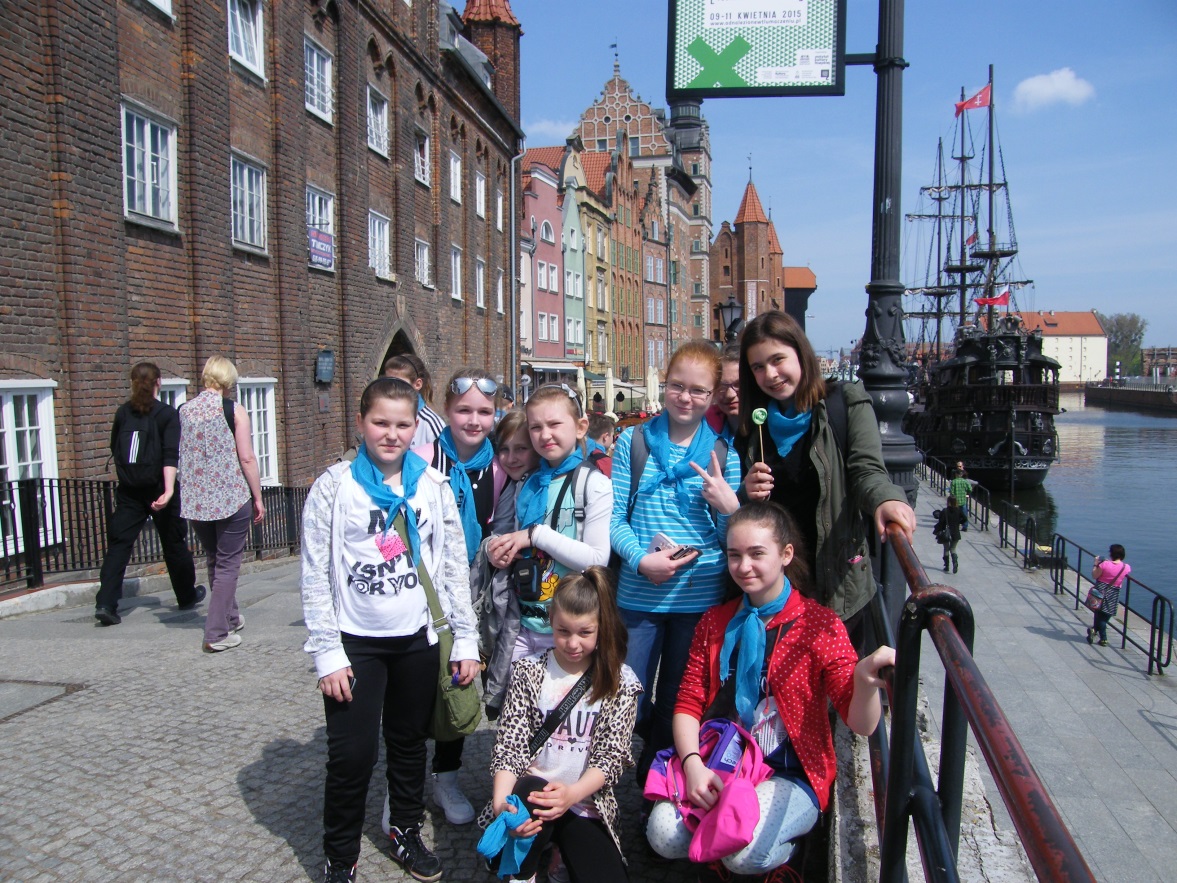 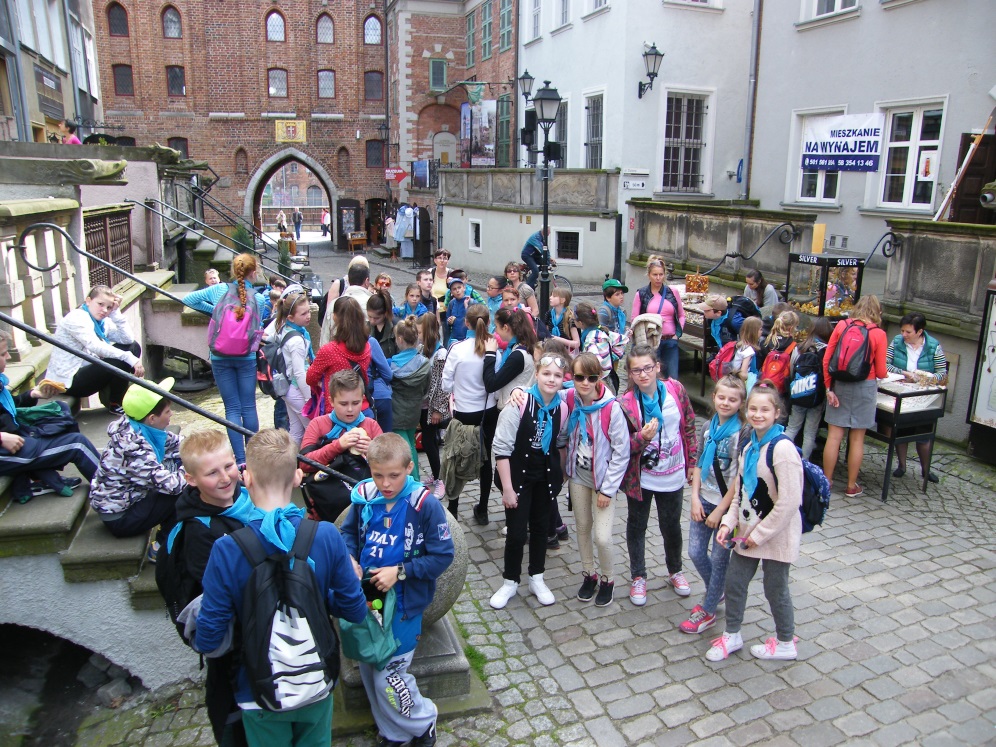 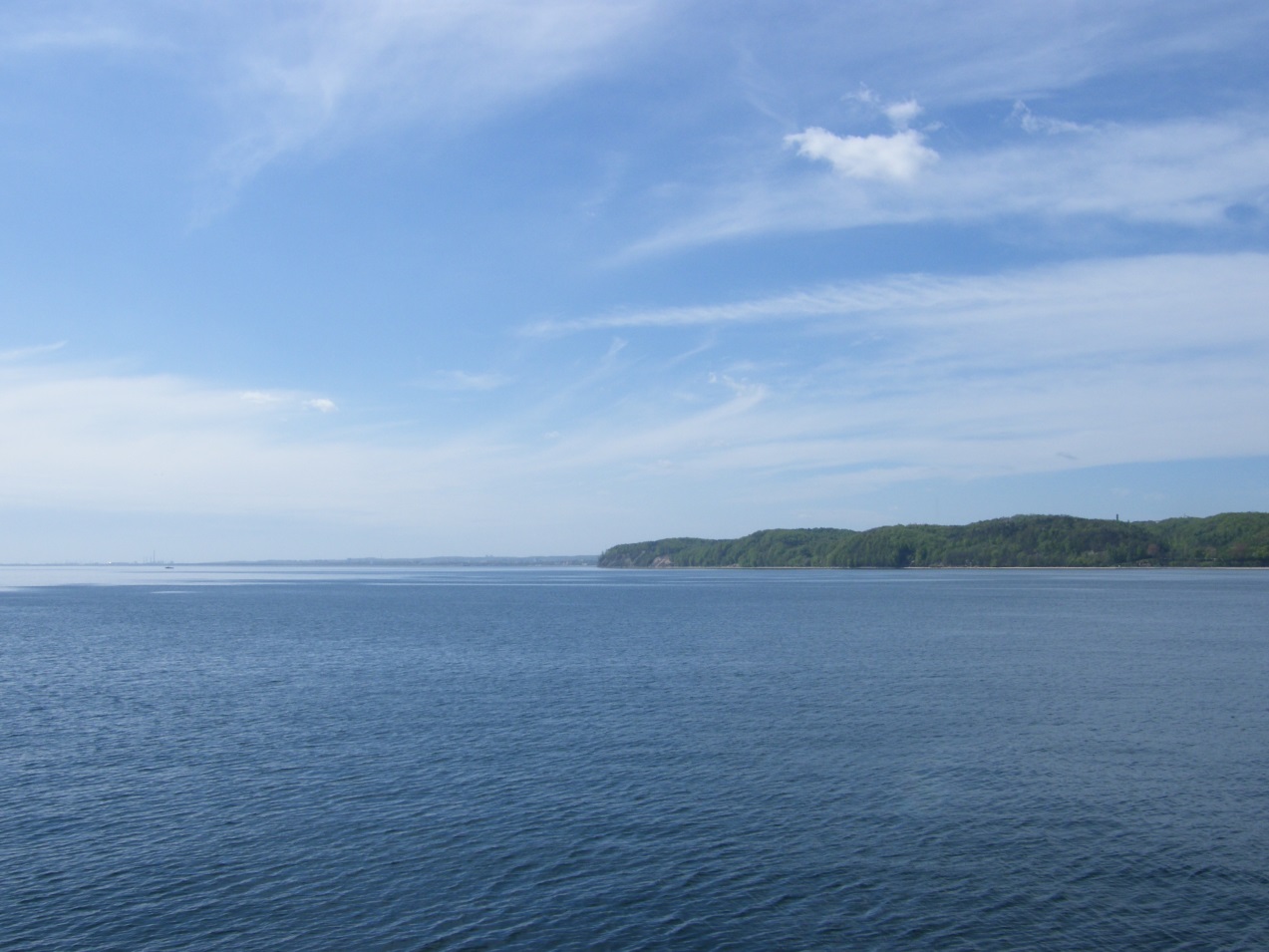 Morski charakter wycieczki poznaliśmy 	   w czasie rejsu statkiem do najdalszego zakątka Polski - Helu. Tutaj obserwowaliśmy karmienie i tresurę fok szarych w fokarium, a także spacerowaliśmy pośród kaszubskich, rybackich domów.
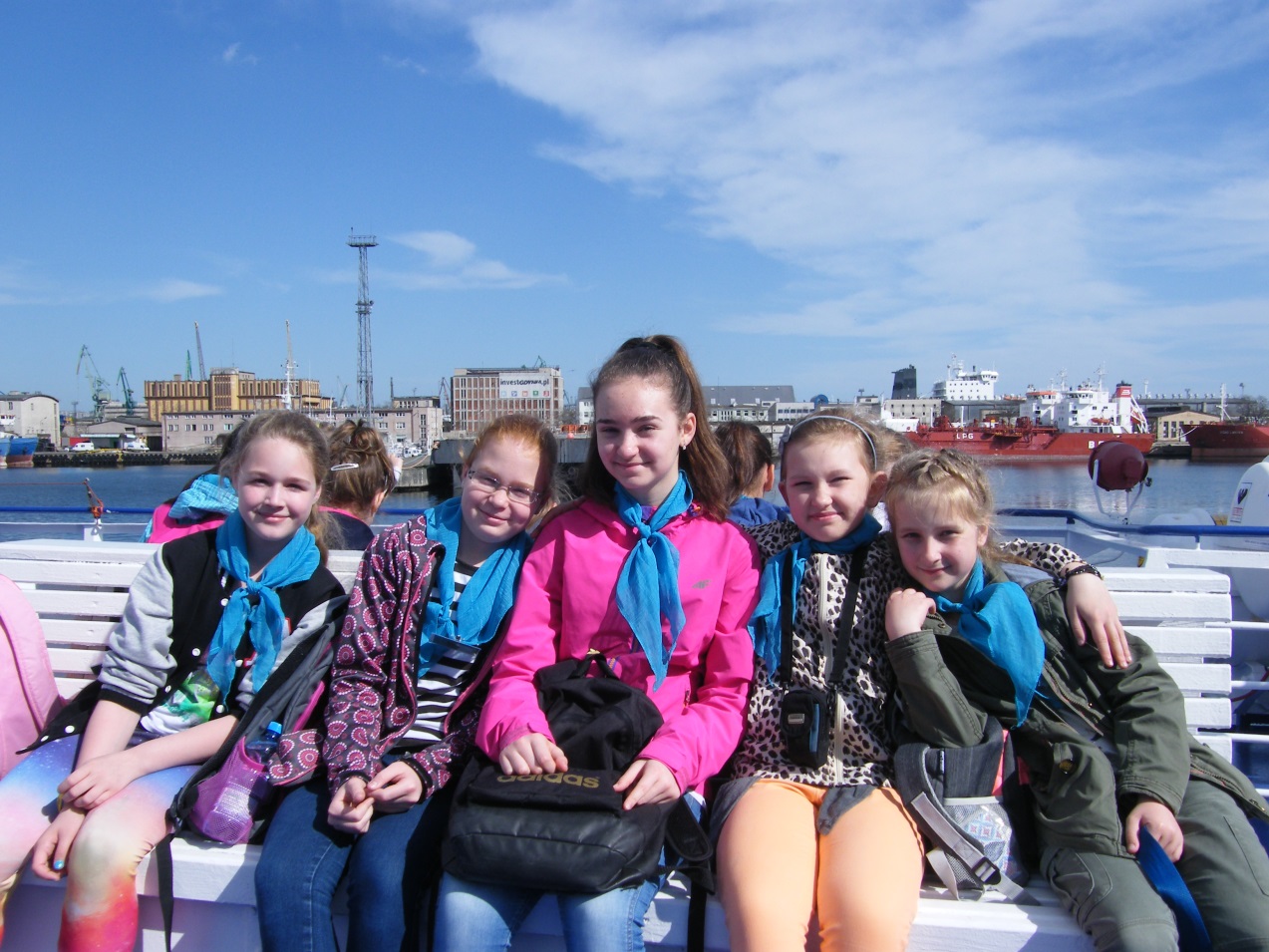 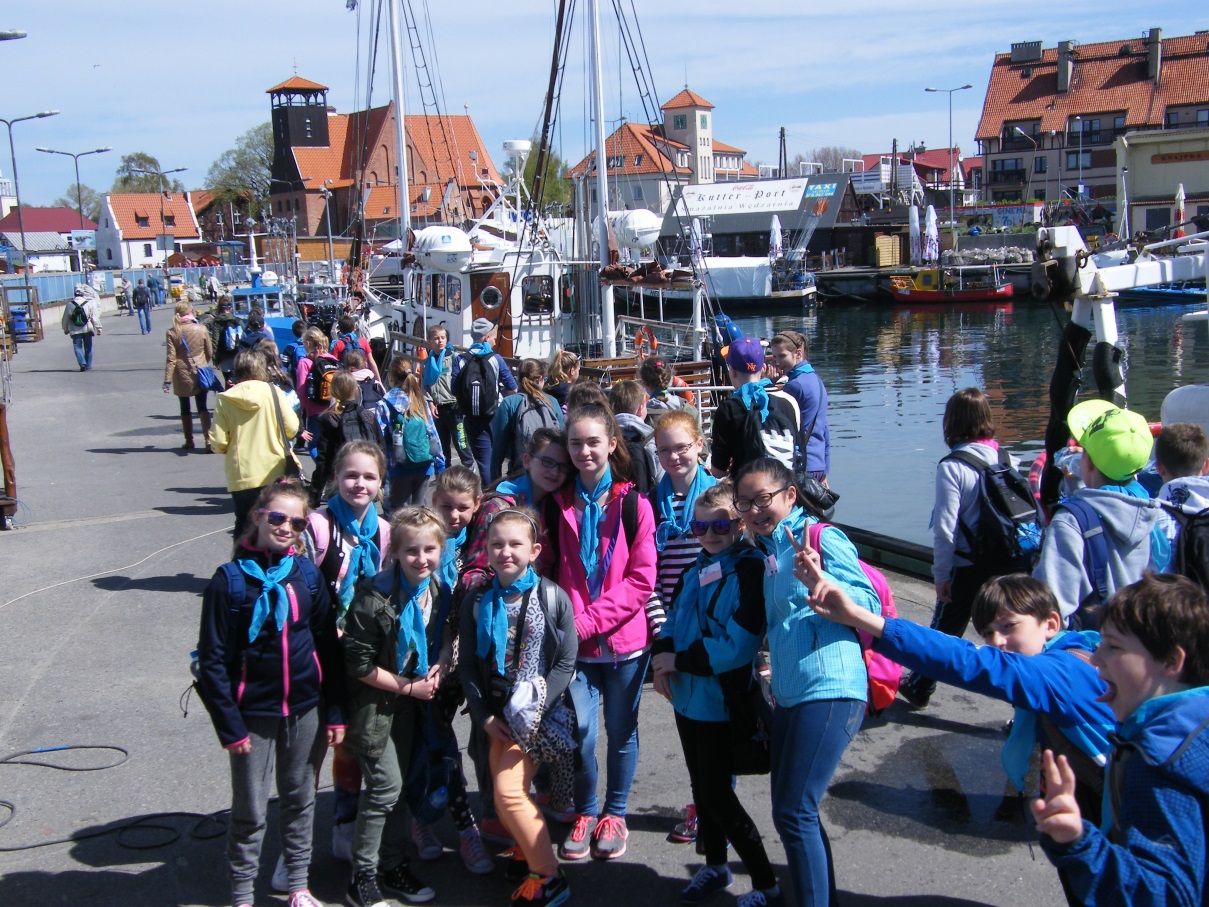 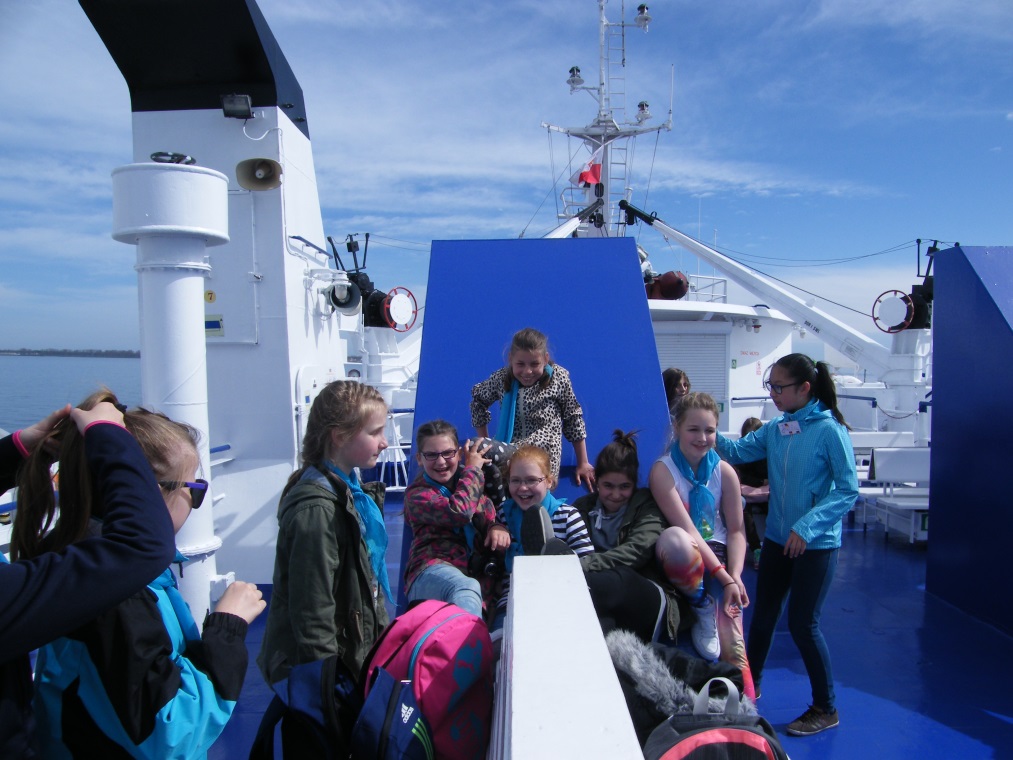 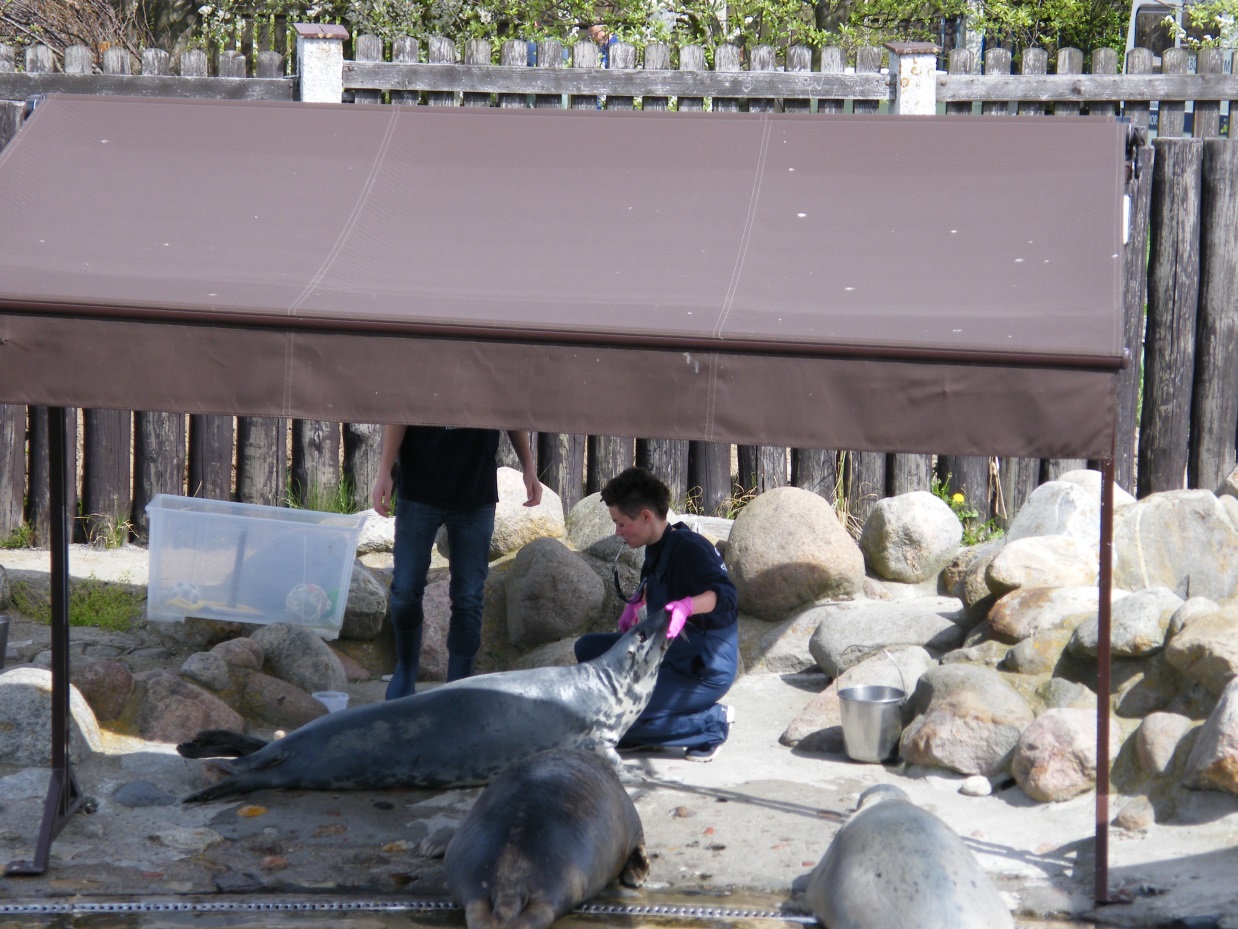 Przy słonecznej pogodzie zbieraliśmy muszelki i szukaliśmy bursztynu na helskiej plaży.
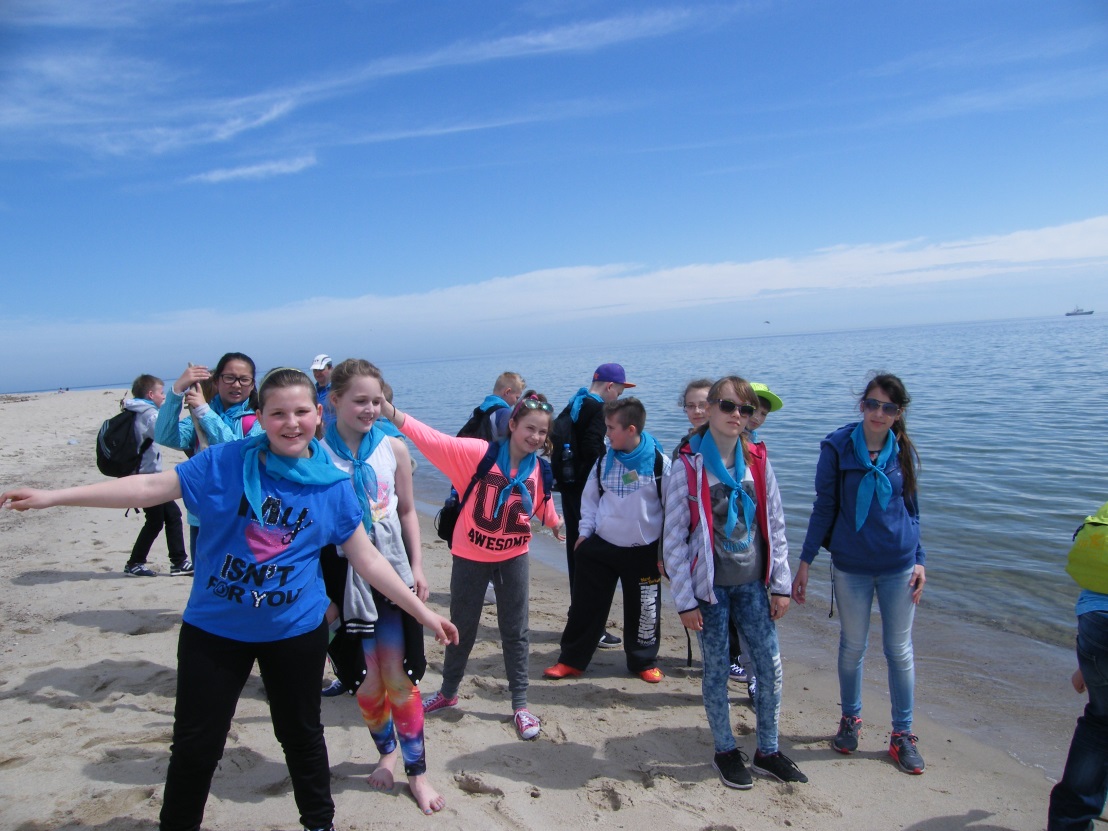 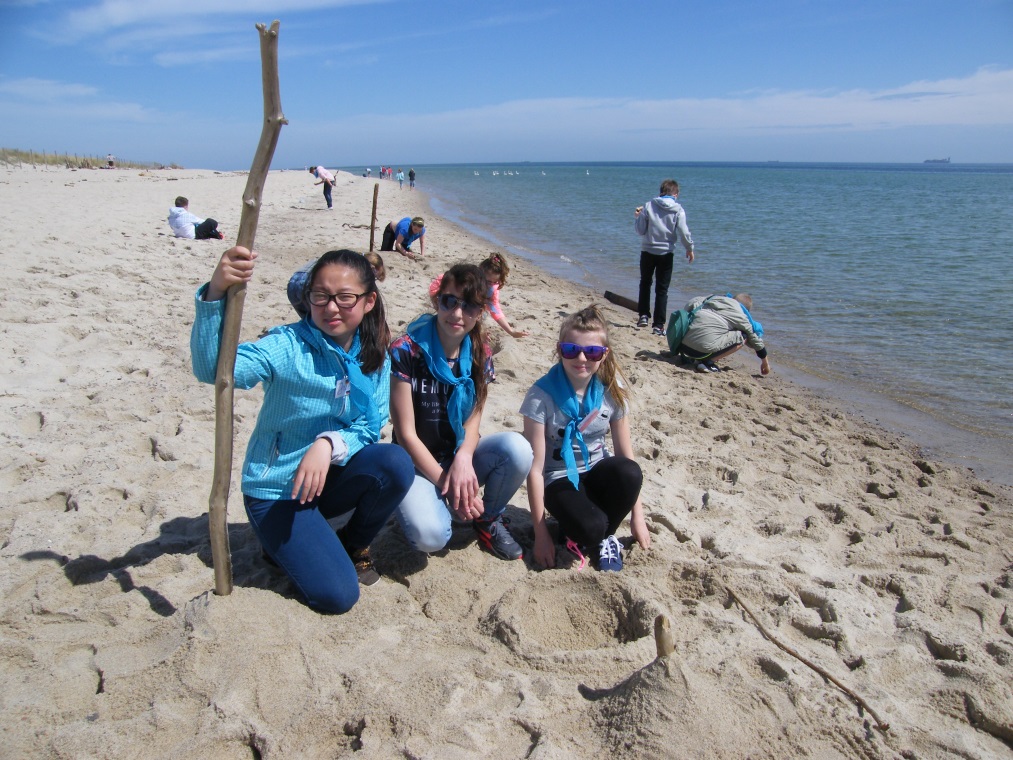 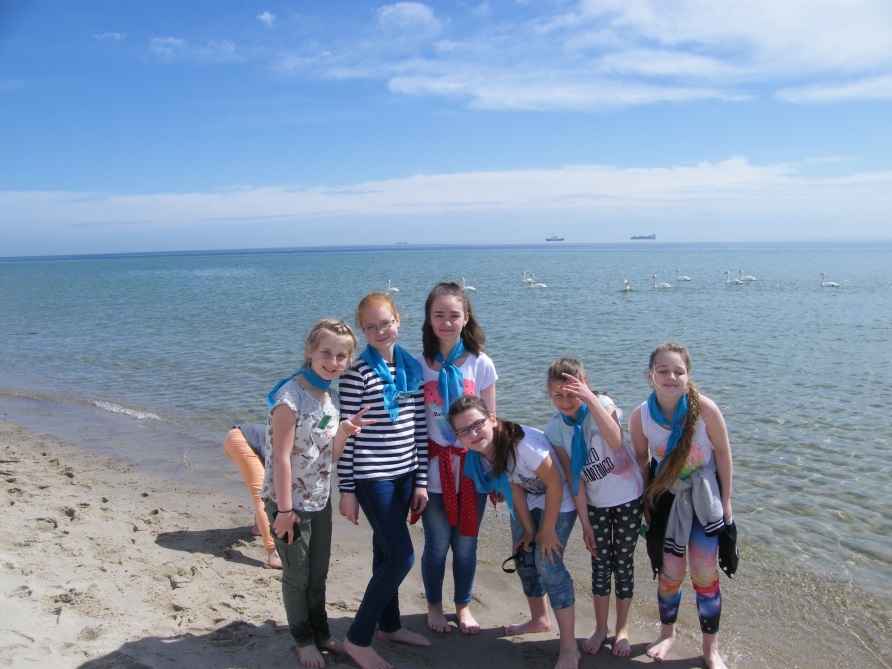 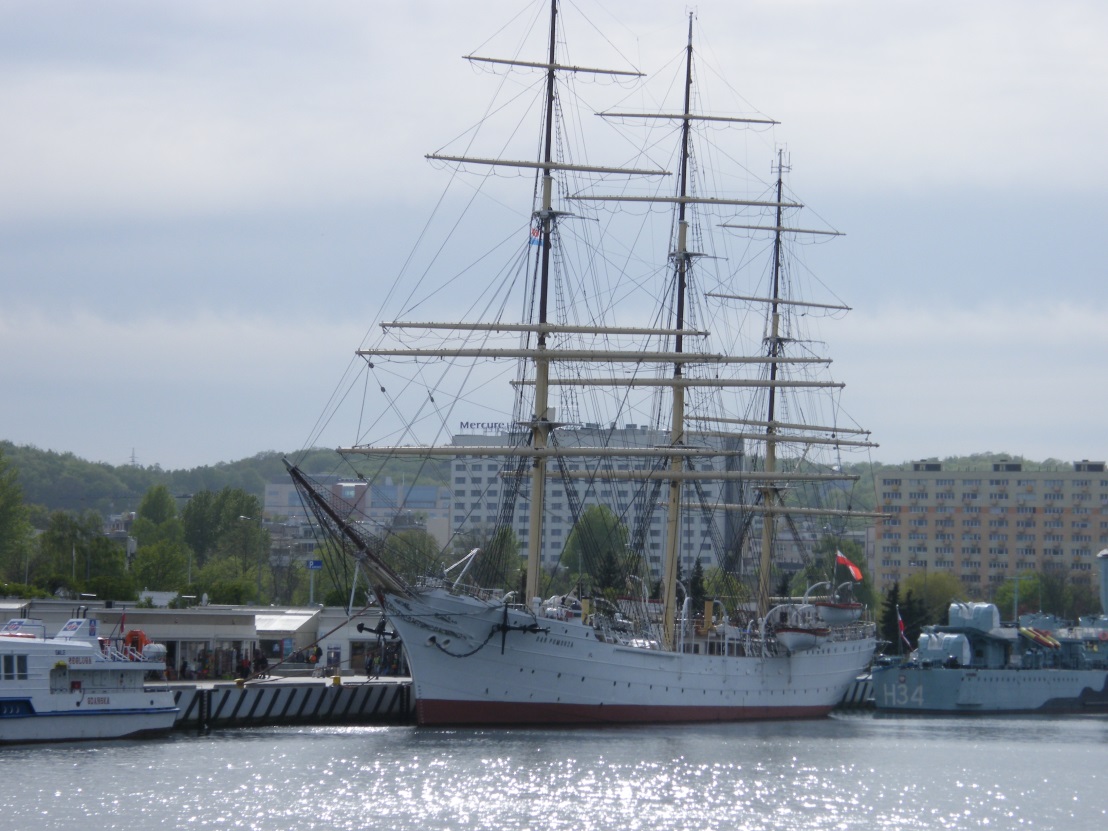 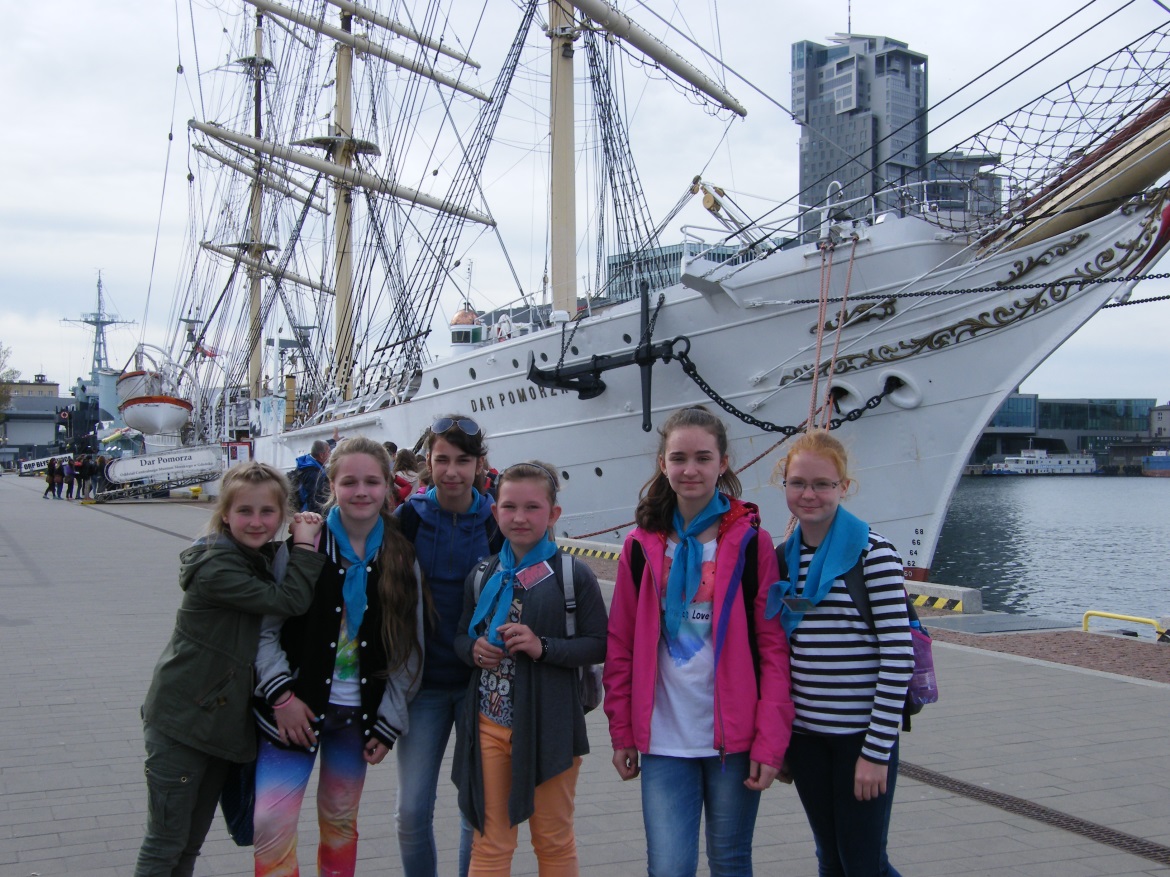 W Gdyni spacerowaliśmy po molo, obejrzeliśmy cumujące statki: białą fregatę  "Dar Pomorza" i okręt wojenny "Błyskawica".
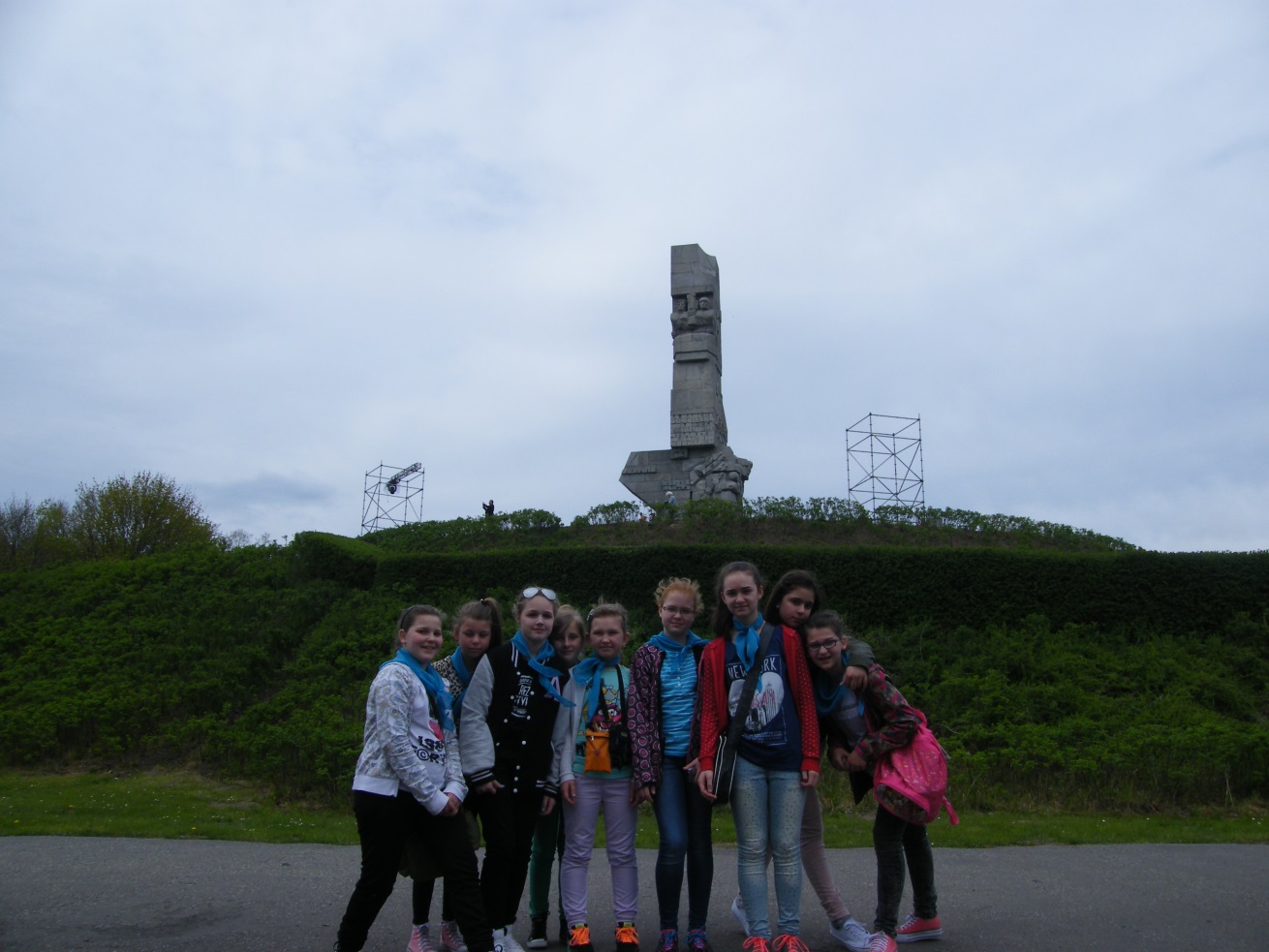 Udaliśmy się także na Westerplatte, gdzie uczniowie spacerując trasą edukacyjną wczuli się w historię tragicznych wrześniowych dni w 1939r.
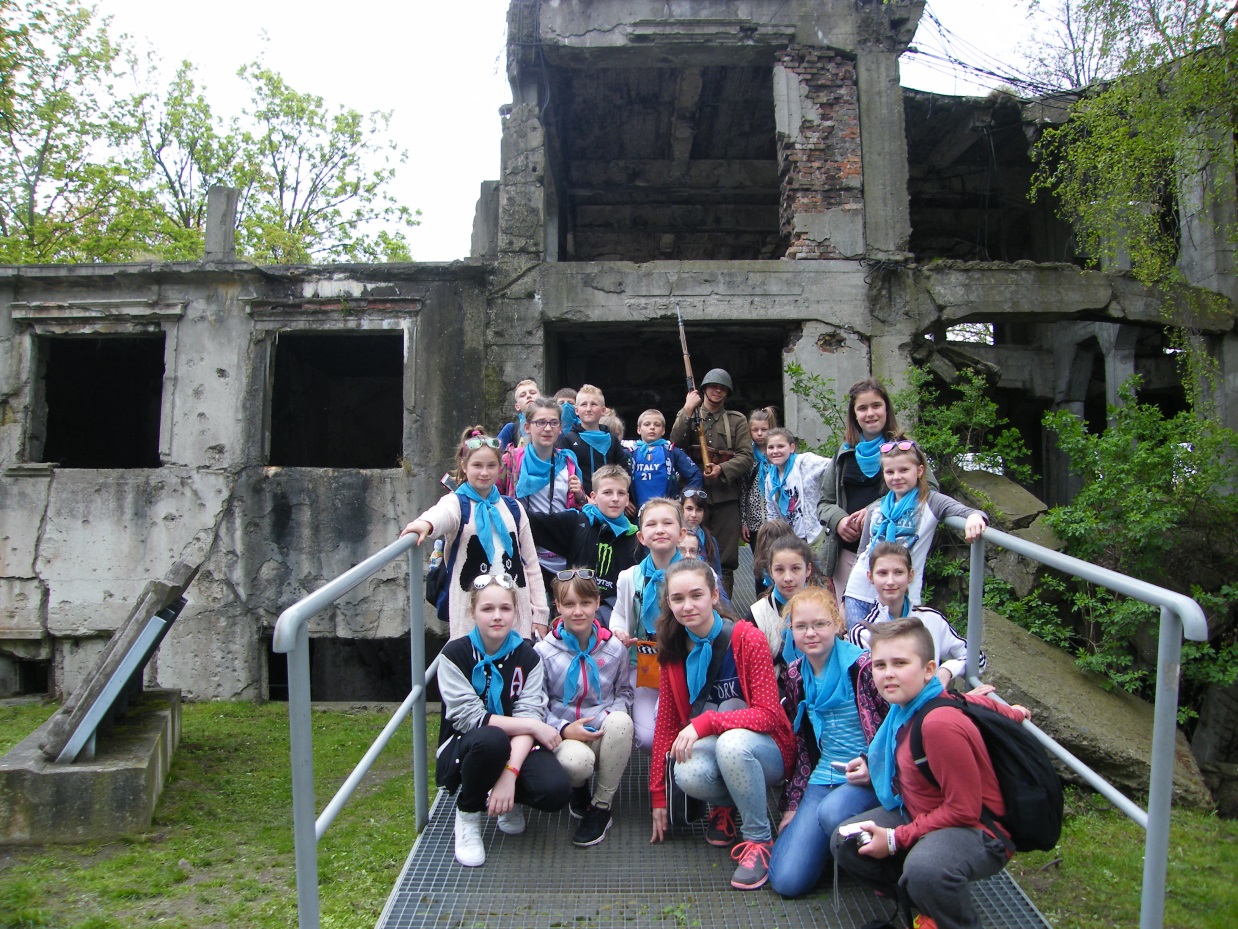 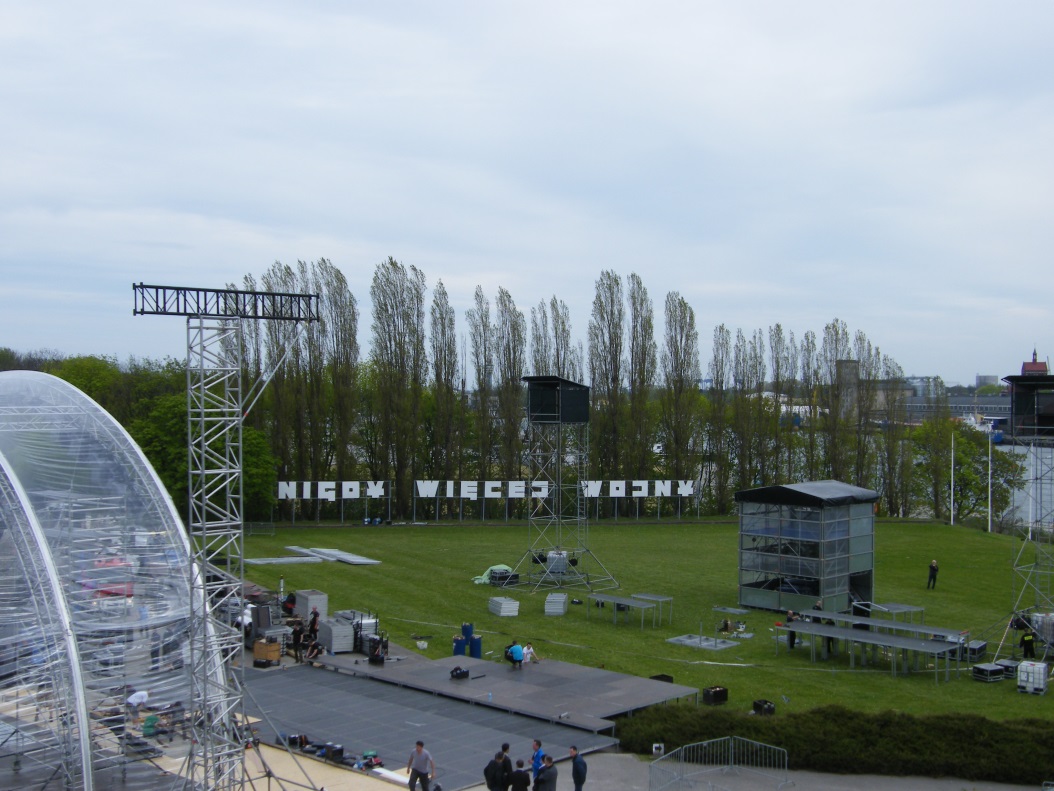 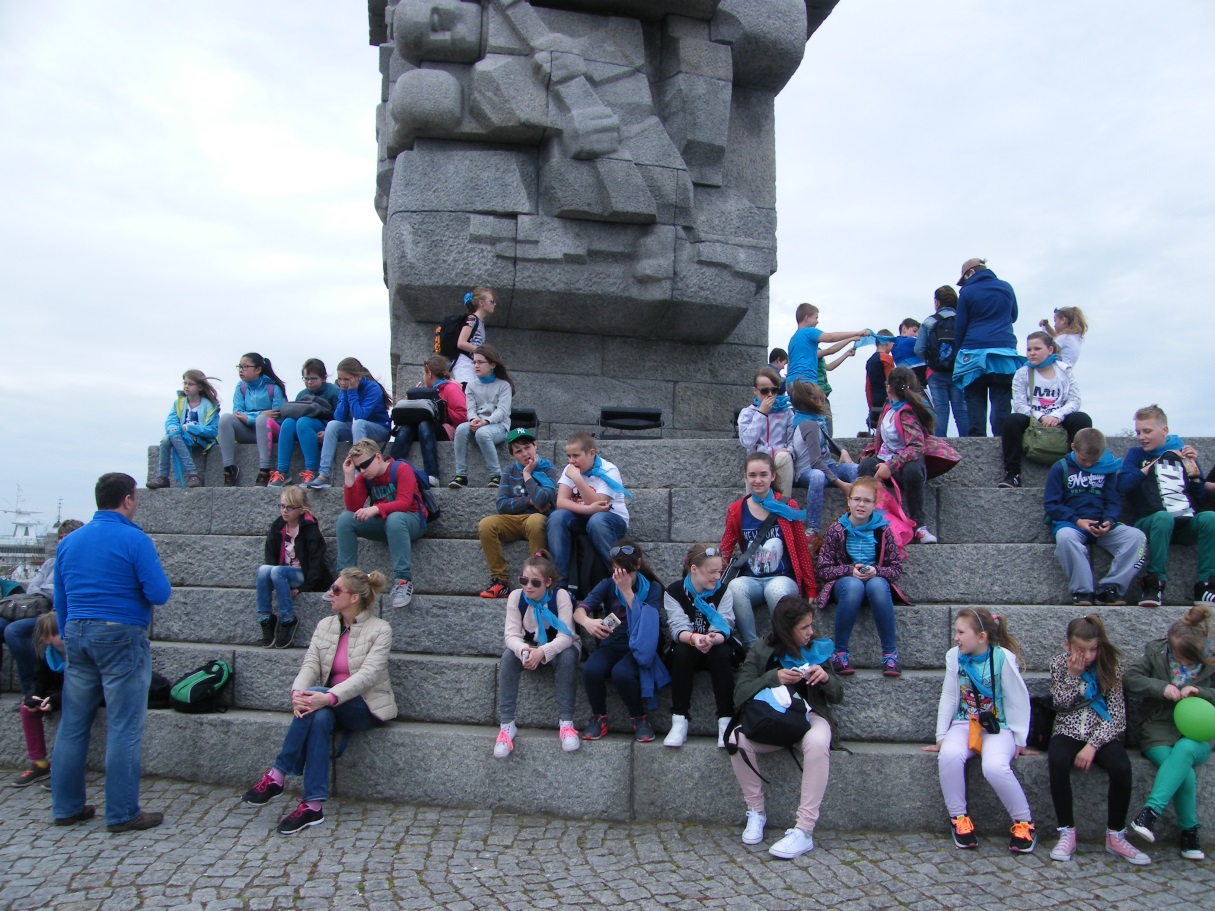 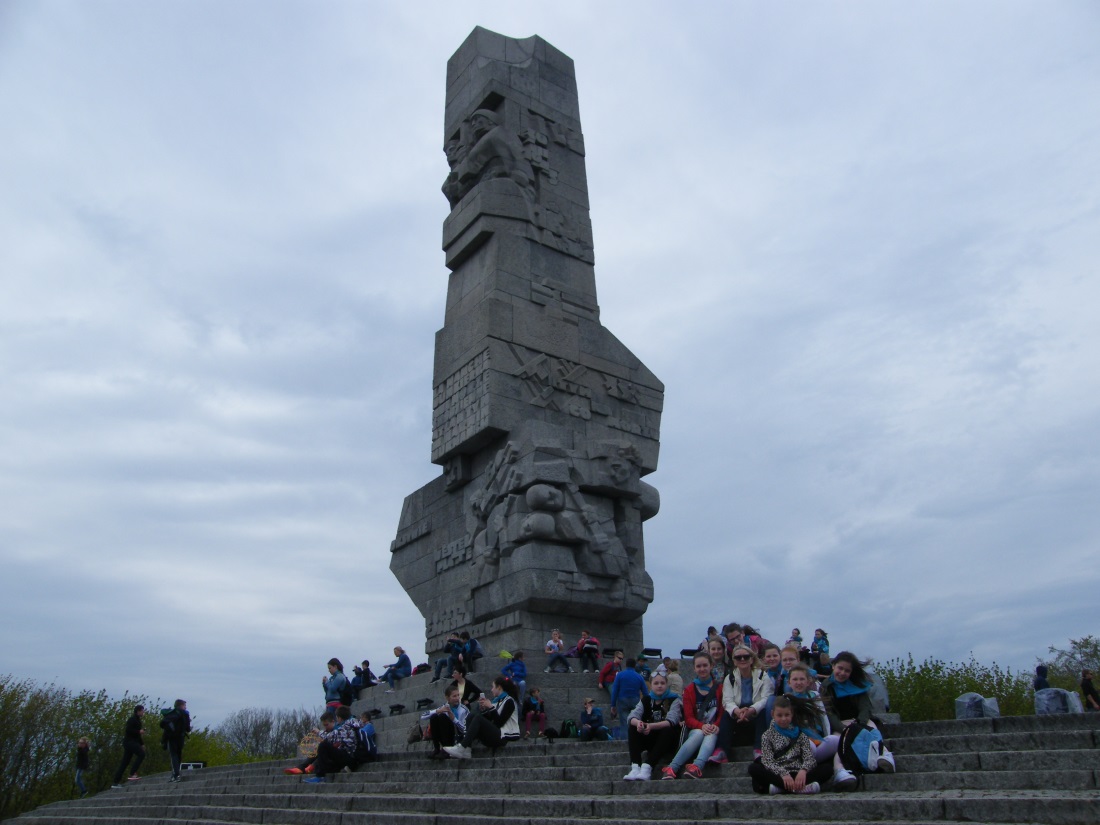 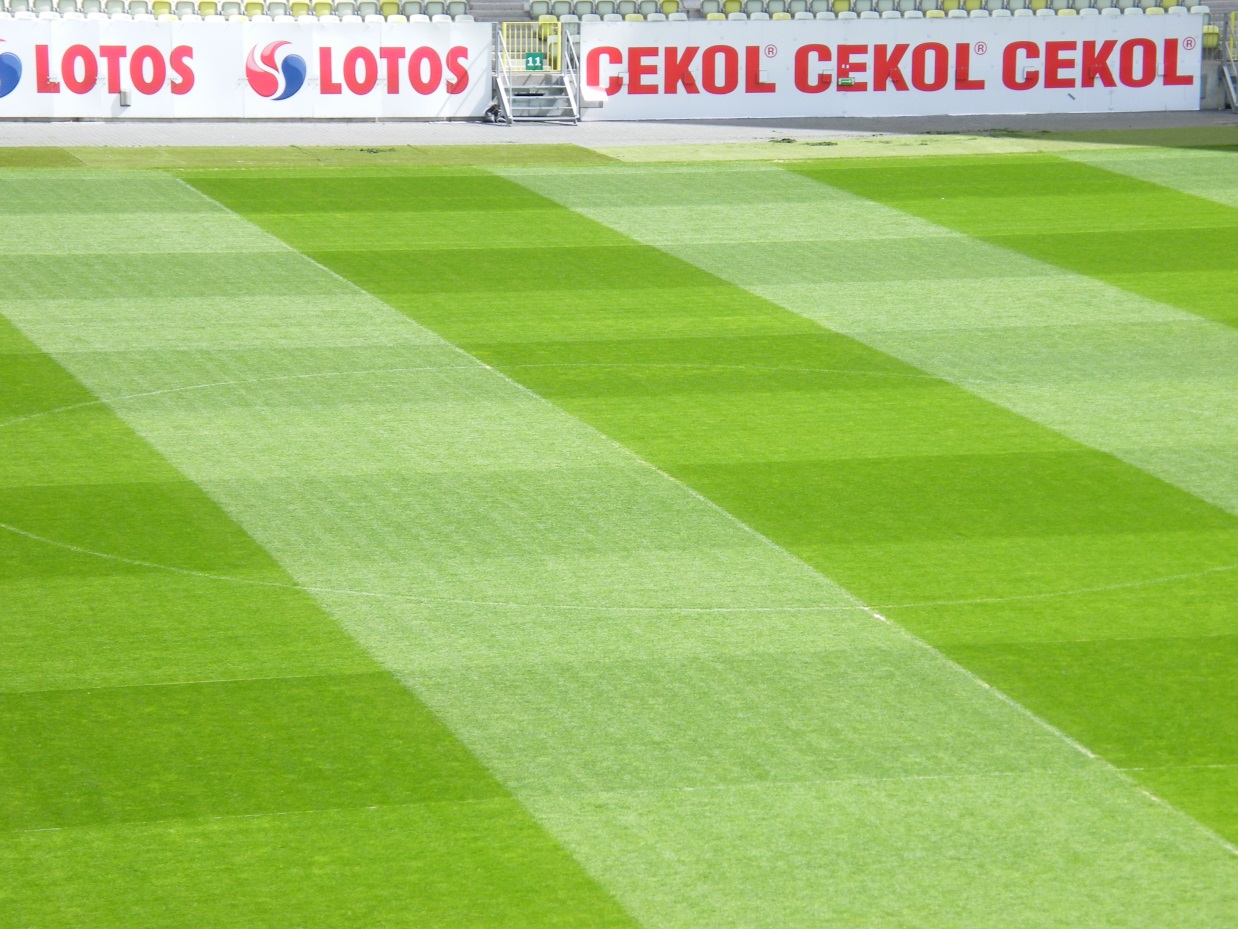 Niezwykłą atrakcją był stadion PGE Arena. Tutaj oprowadzano nas tam, gdzie podczas meczu nie mielibyśmy szansy wejścia. Byliśmy w szatni piłkarzy, siedzieliśmy w loży, obejrzeliśmy trofea Lechii Gdańsk.
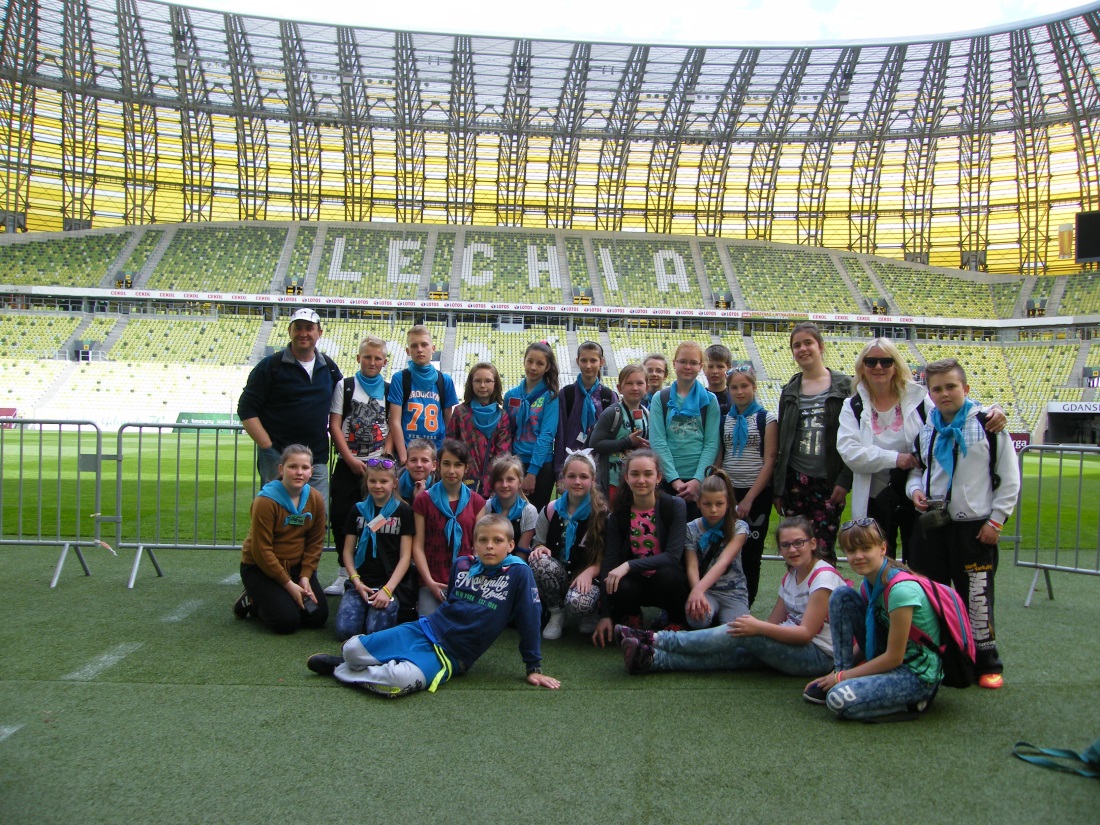 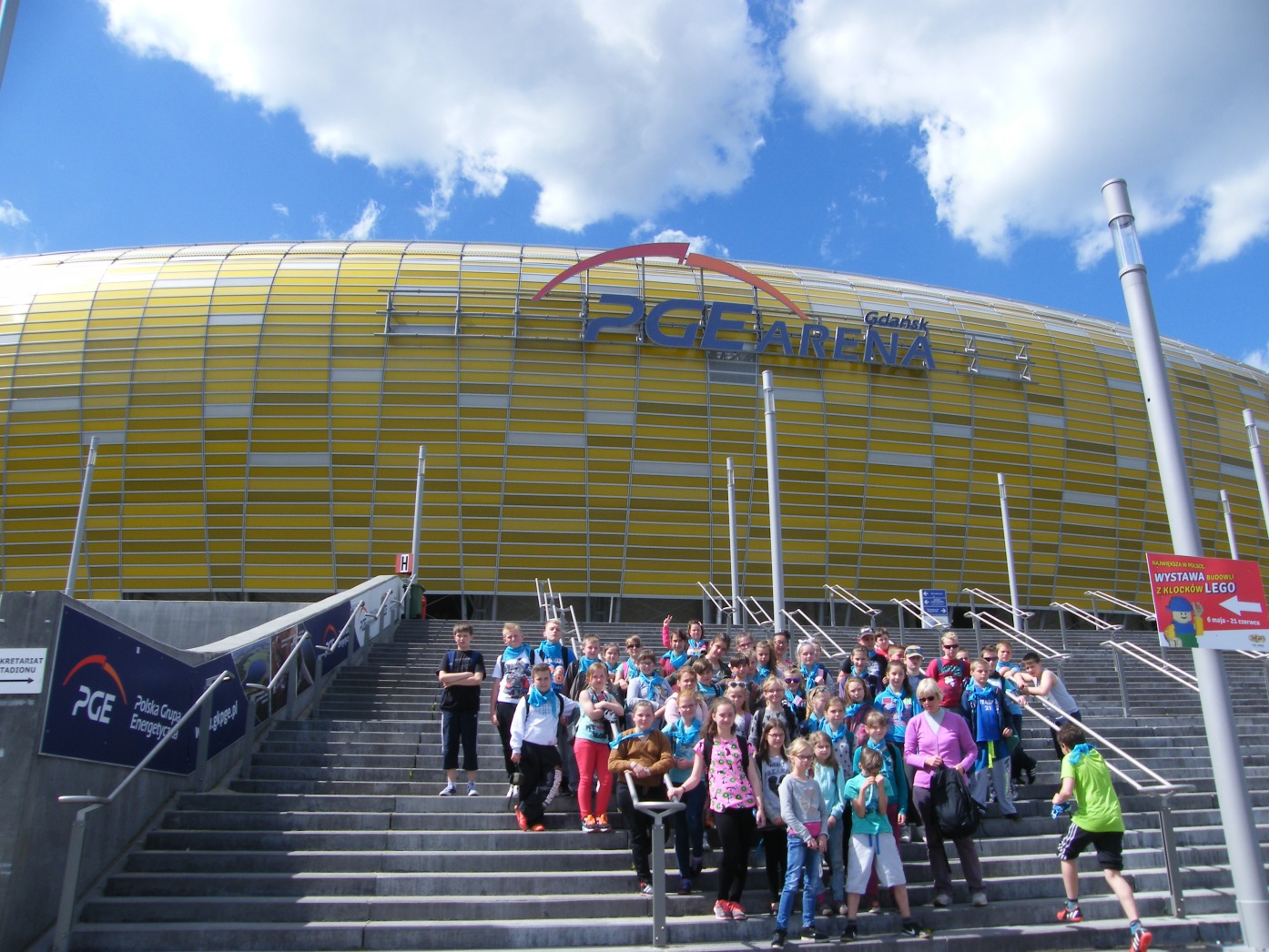 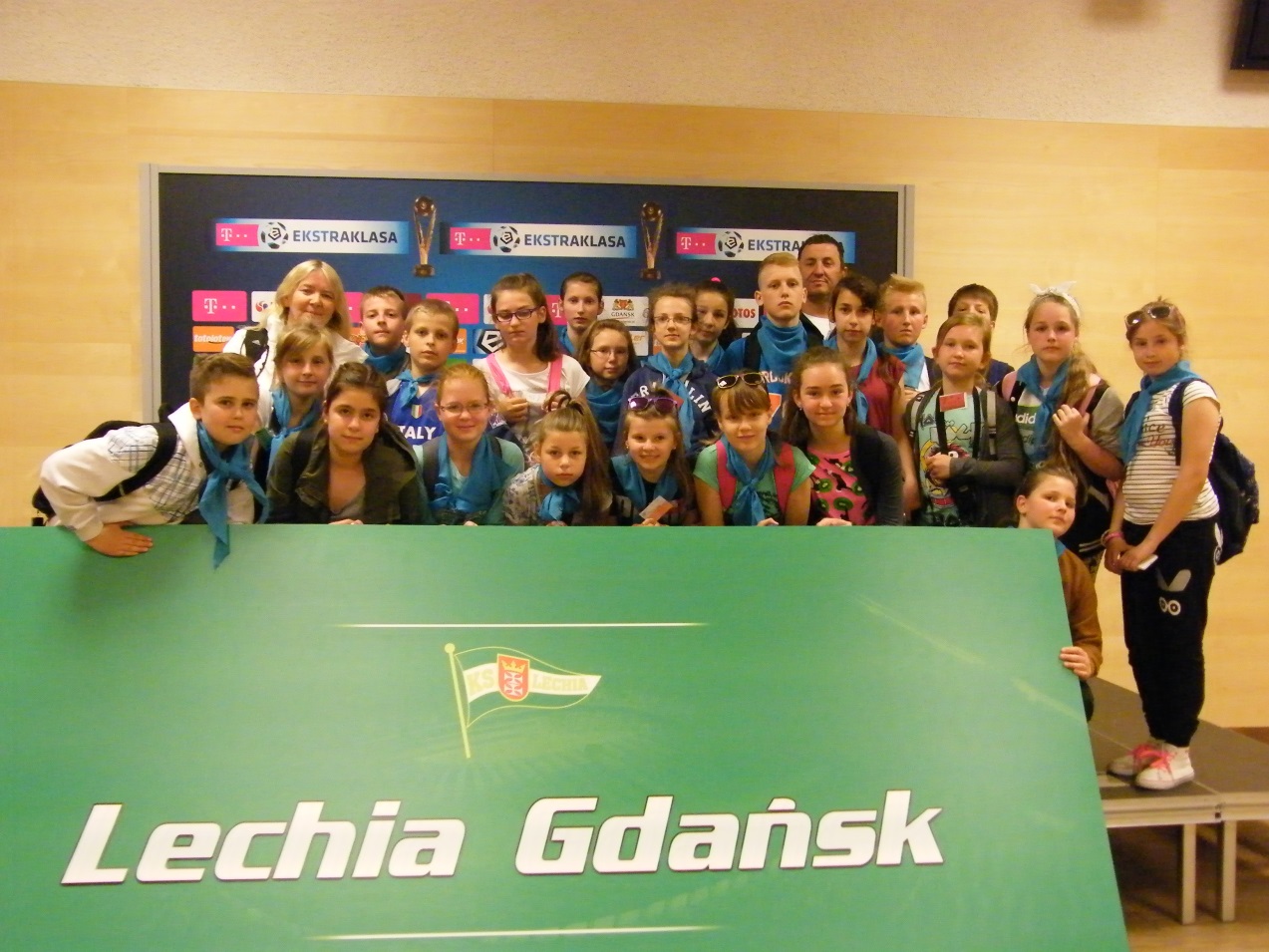 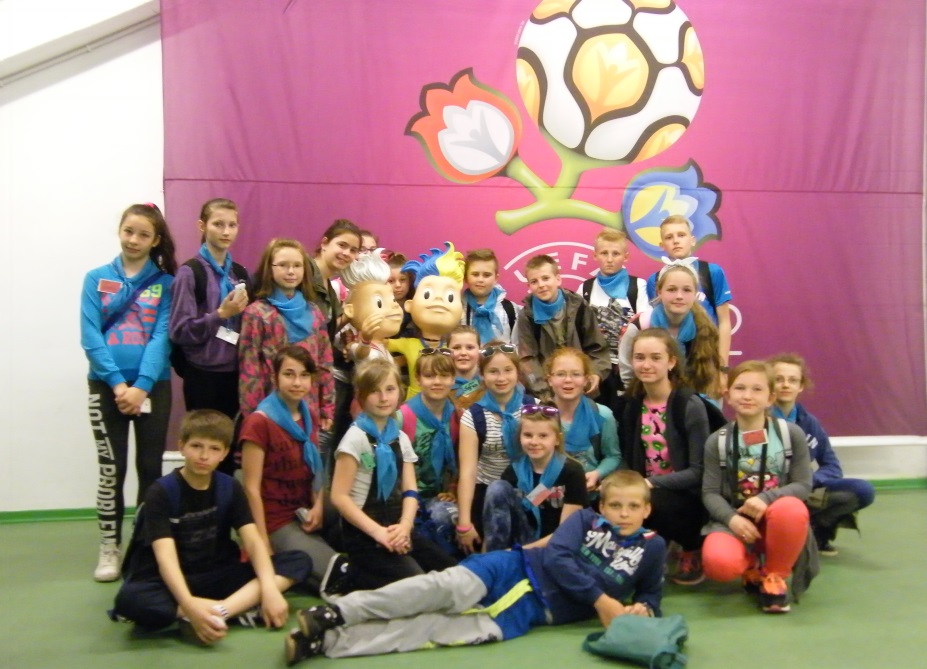 Zaliczyliśmy także Katedrę Oliwską, gdzie wysłuchaliśmy brzmienia organów. Spacerowaliśmy pośród ogrodów w stylu francuskim i angielskim, gdzie podziwialiśmy pięknie przystrzyżone żywopłoty.
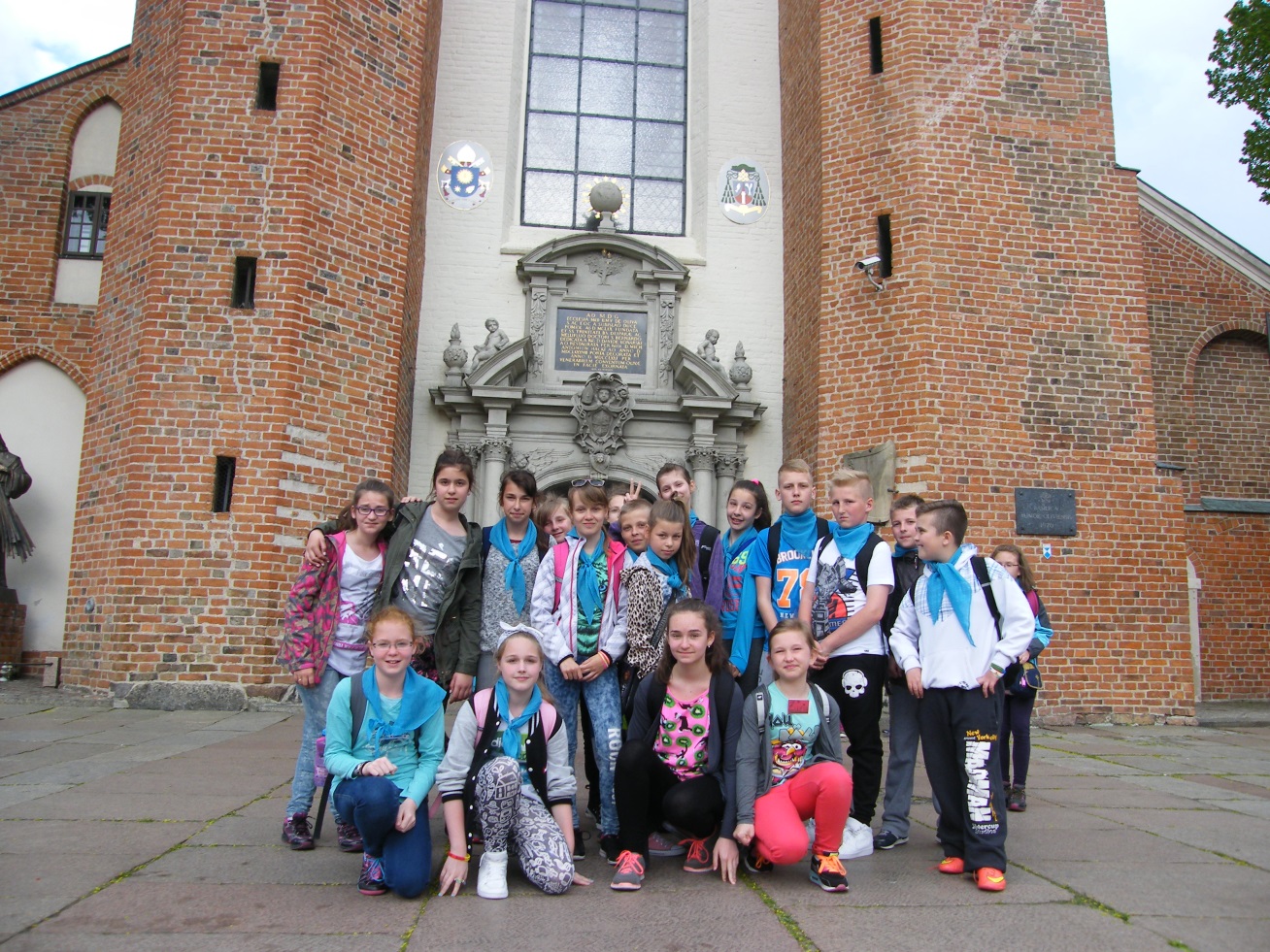 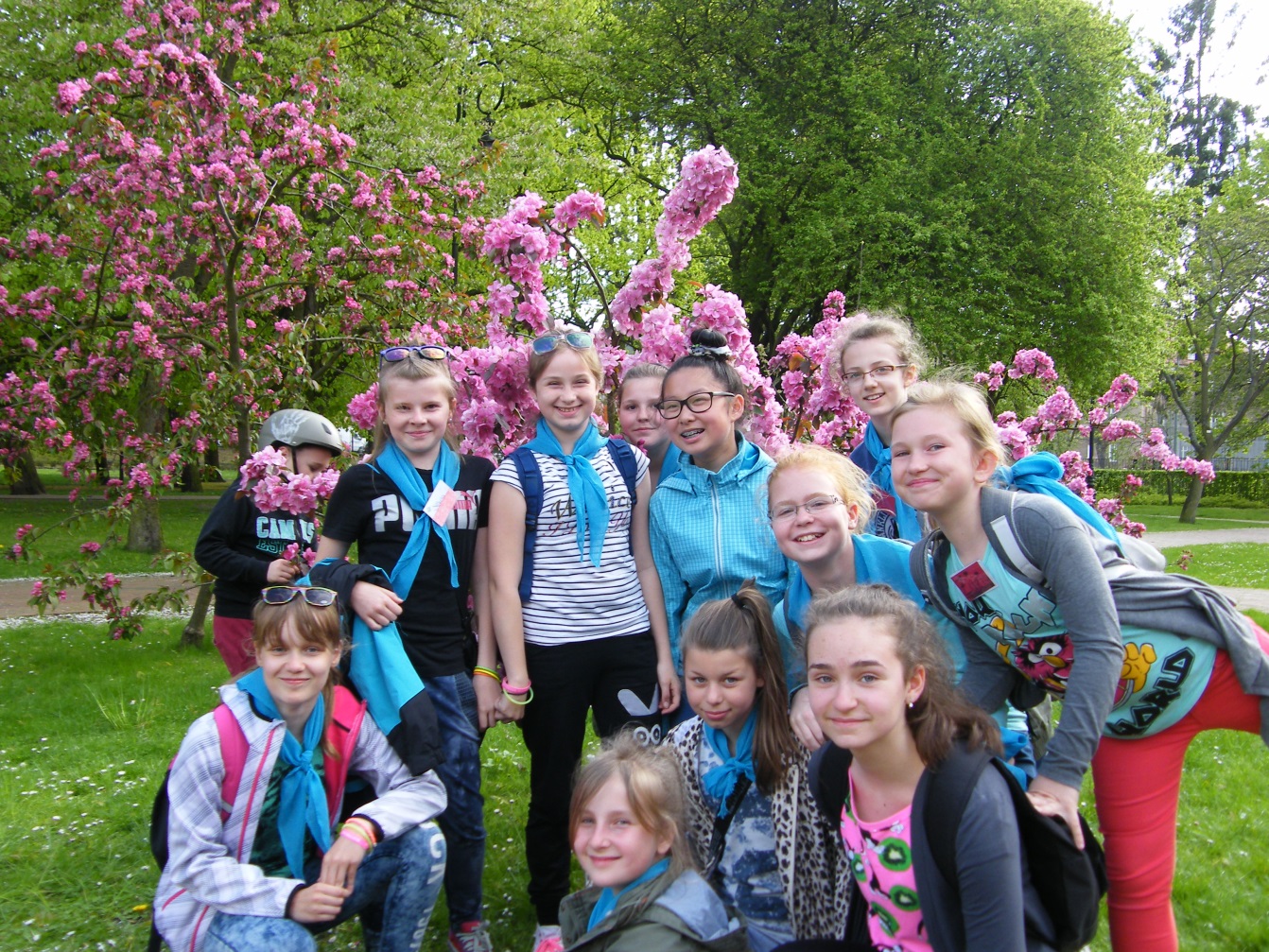 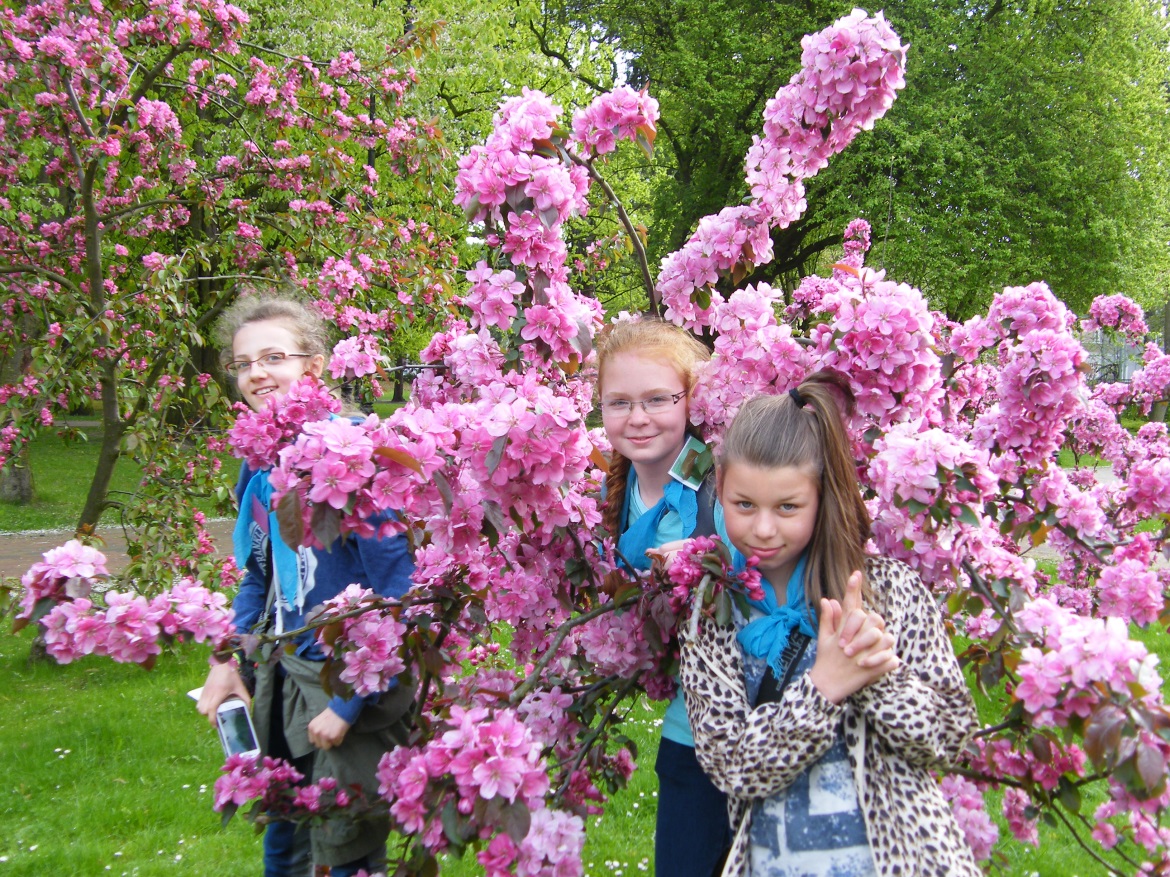 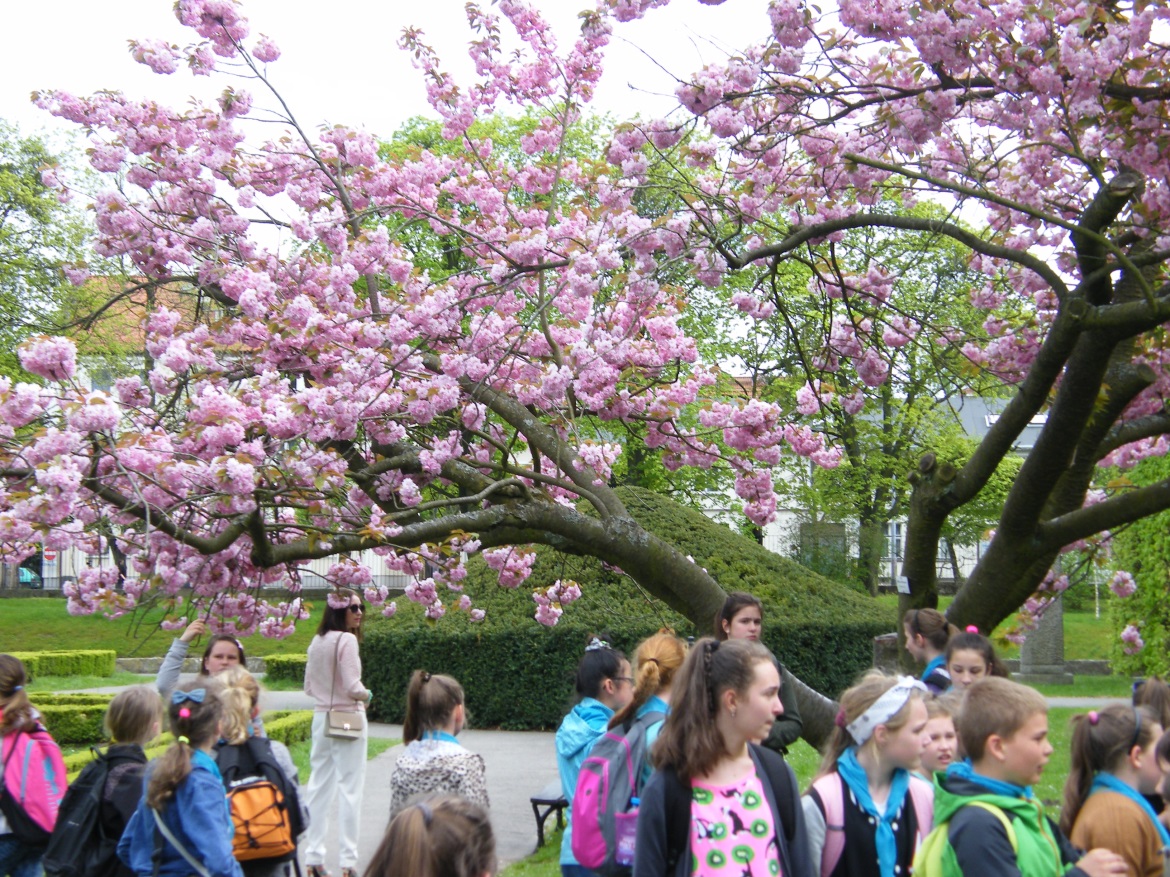 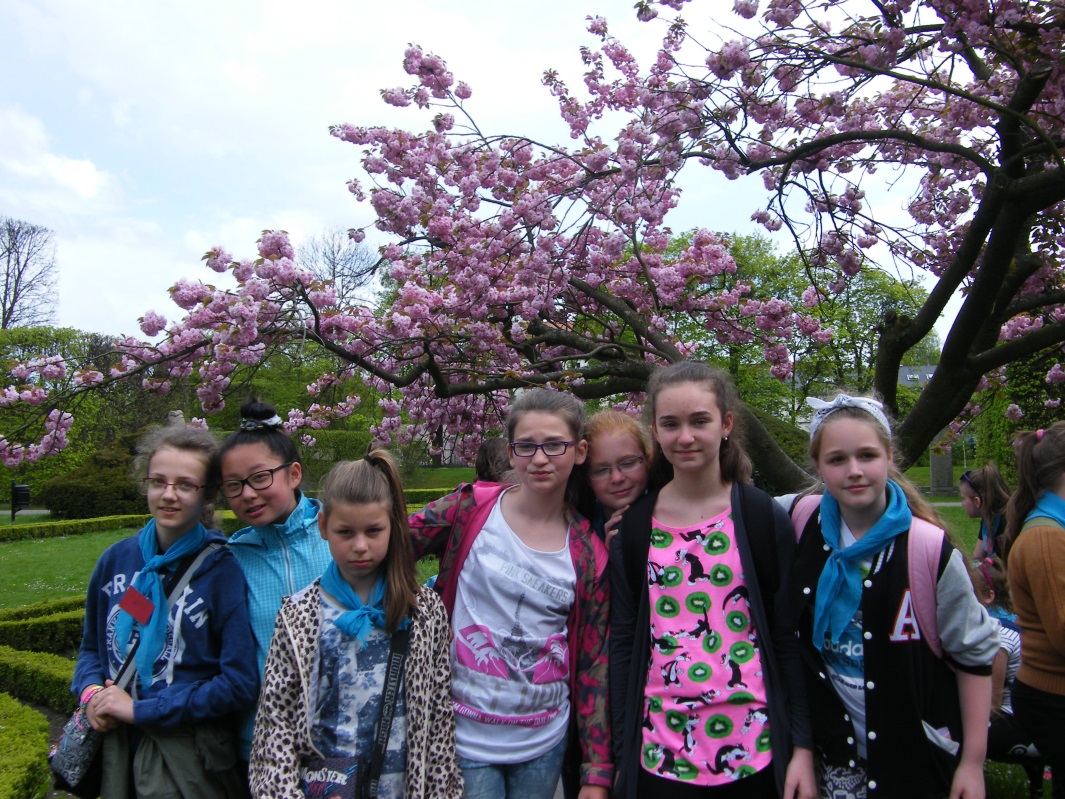 W Sopocie spacerowaliśmy po deptaku Monte Cassino podziwiając "krzywy dom", a także zrobiliśmy wiele zdjęć na najdłuższym molo w Europie.
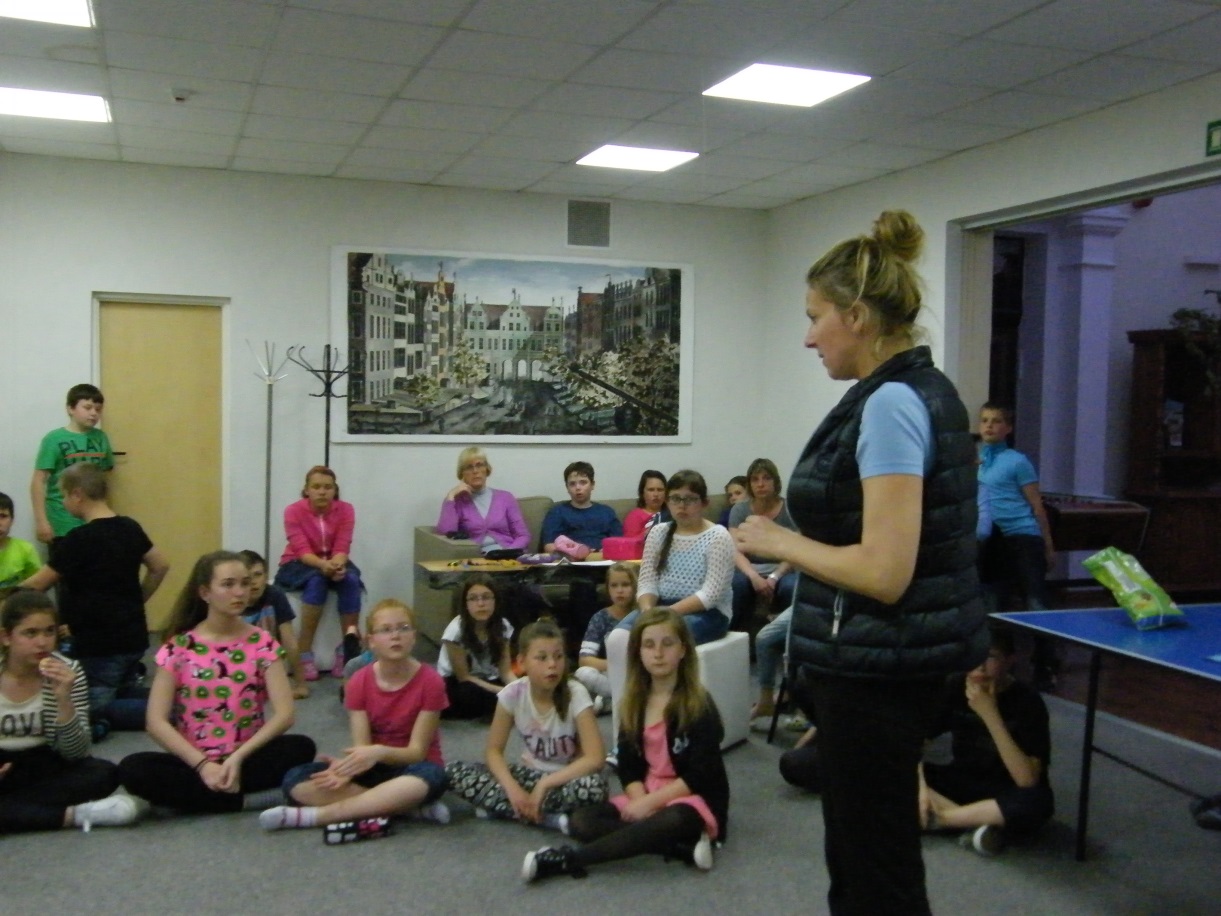 Każdego dnia późnym popołudniem w miejscu zamieszkania - schronisku na Kartuskiej uczestniczyliśmy w zajęciach edukacyjnych z przyrody, historii i językowych. Dzieci nie tylko zdobywały wiadomości objęte programem nauczania ale również miały czas na relaks. Grały w piłkę nożną, korzystały z bilardu i tańczyły na dyskotece.
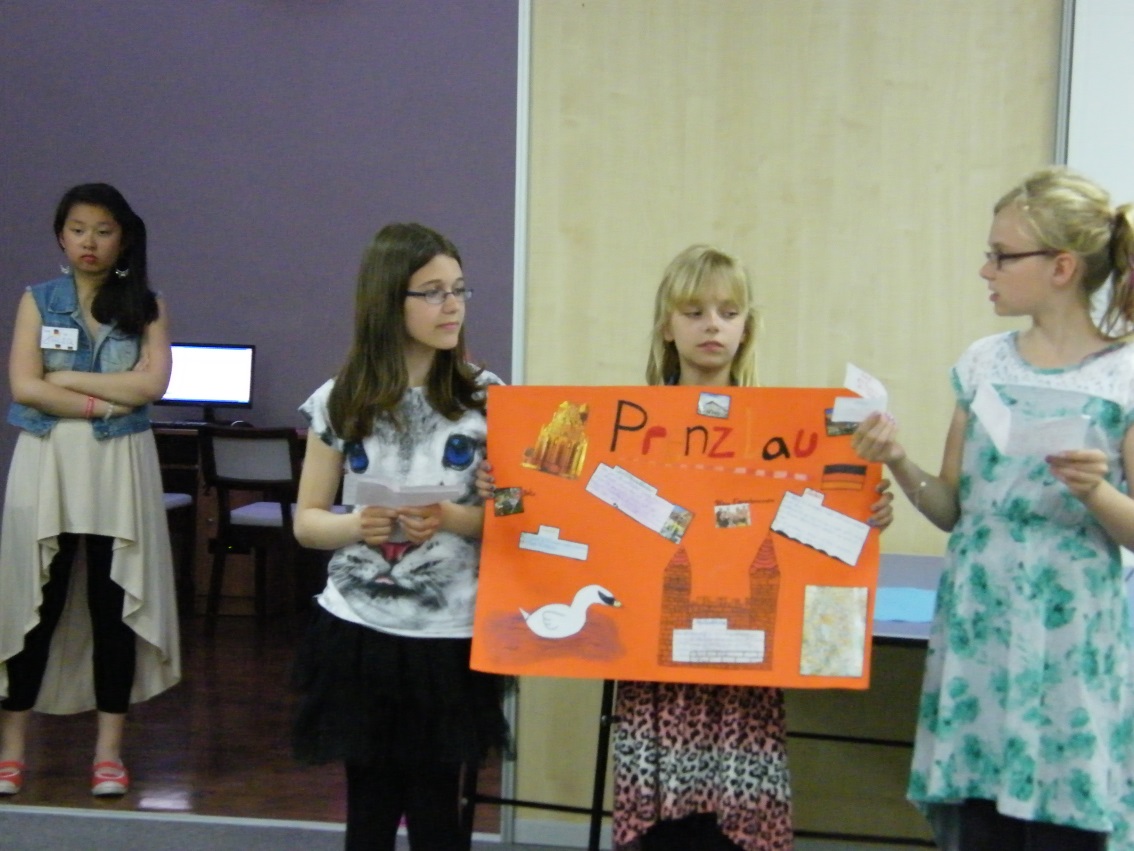 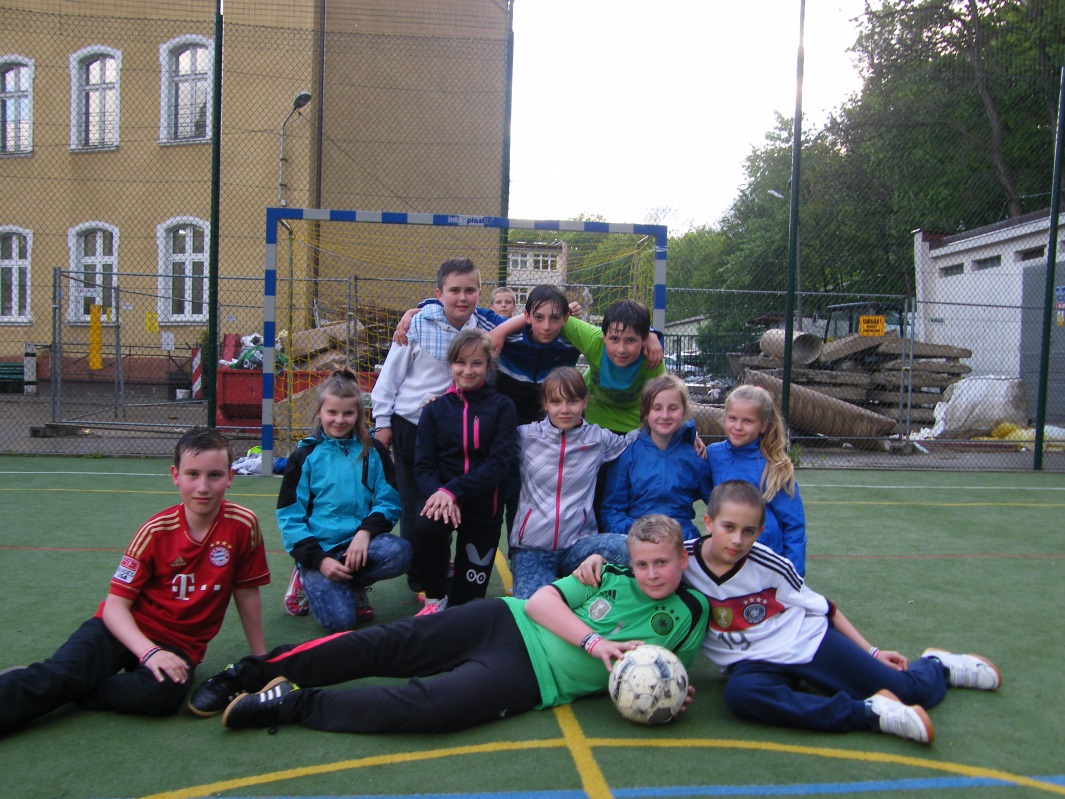 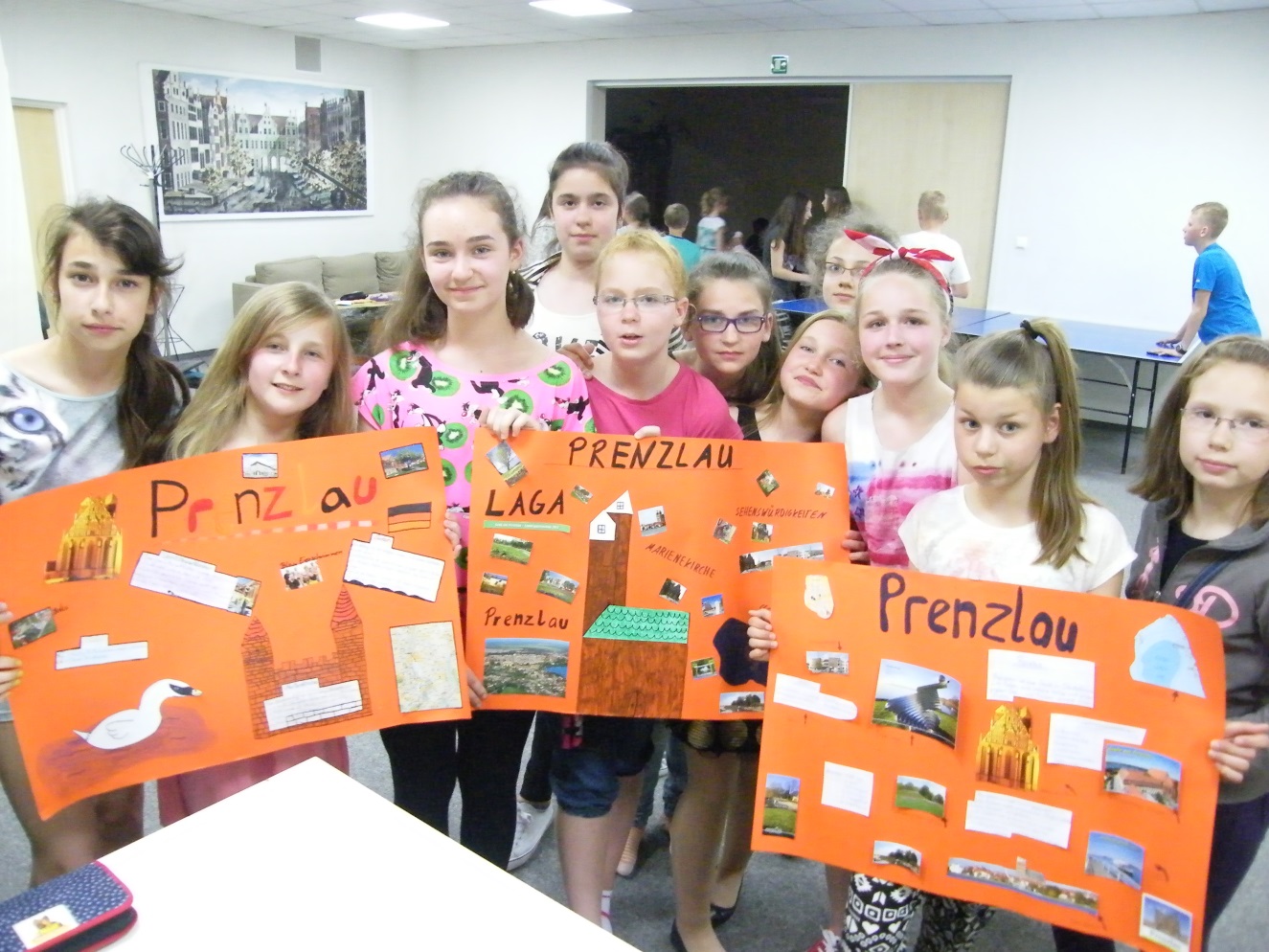 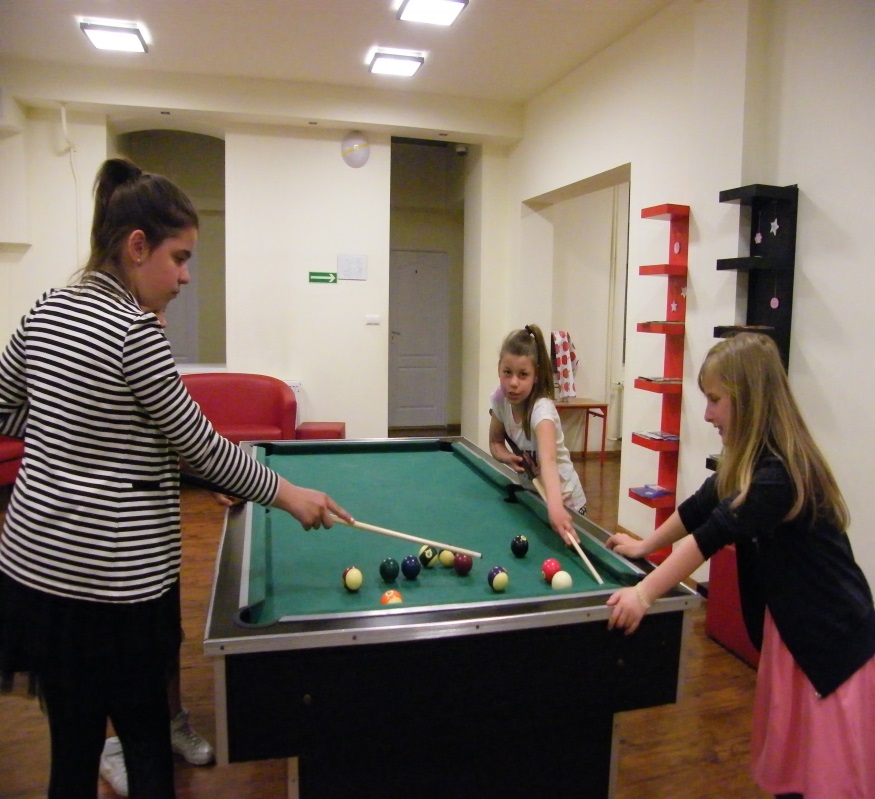 W drodze powrotnej do Barlinka przejeżdżaliśmy przez Żuławy w kierunku Malborka. W Malborku przewodnik w doskonały sposób przybliżył historię Wielkiego Mistrza Krzyżackiego 				    a opowiedziane przez niego legendy pozwoliły wczuć się w atmosferę epoki rycerskiej. Uczniowie dzielnie kroczyli śladami historii - zwiedzili m.in. sypialnie Wielkiego Mistrza, sale bursztynową w której zachwyt budziła wspaniale wykonana biżuteria z bursztynu.
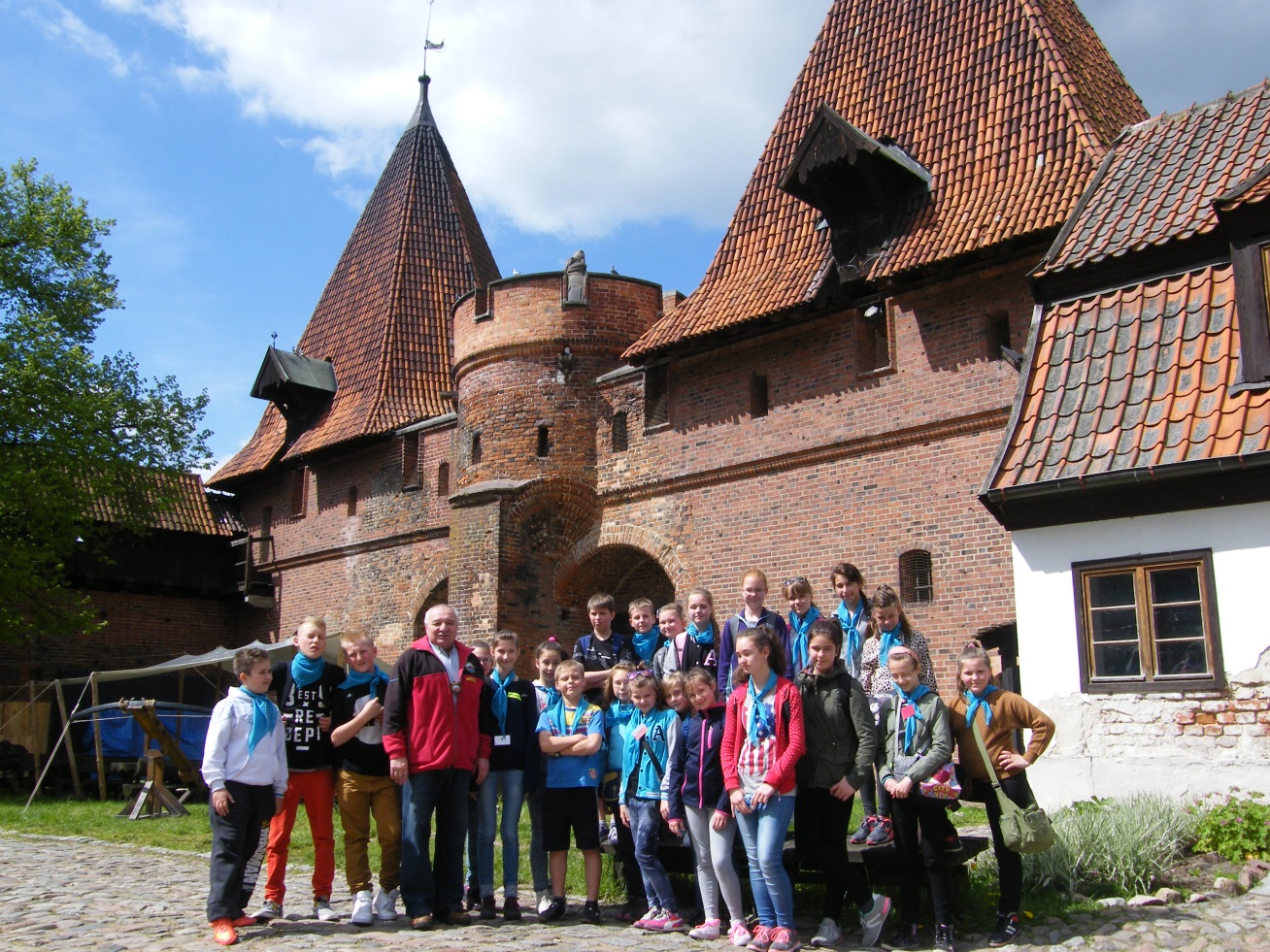 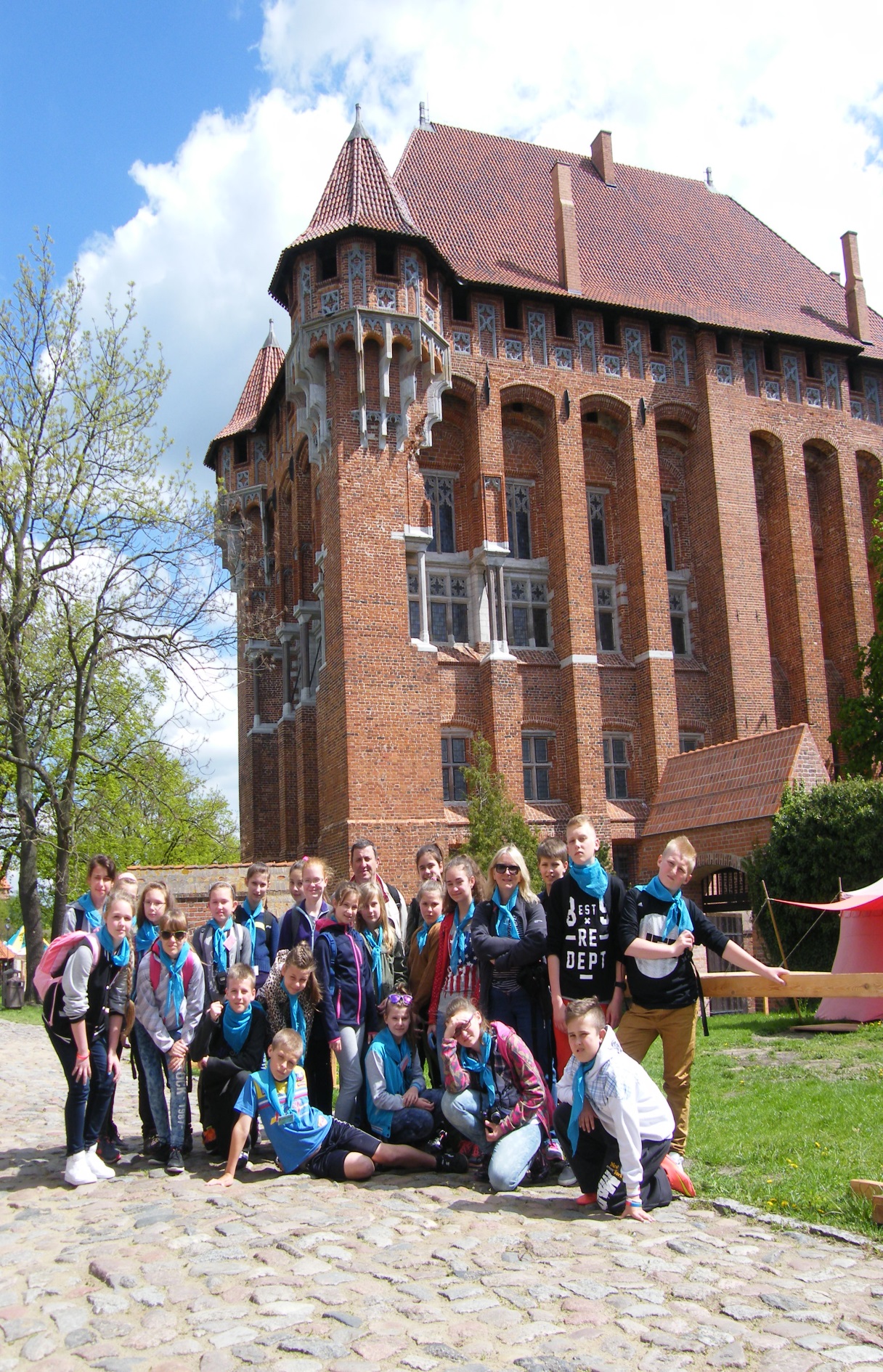 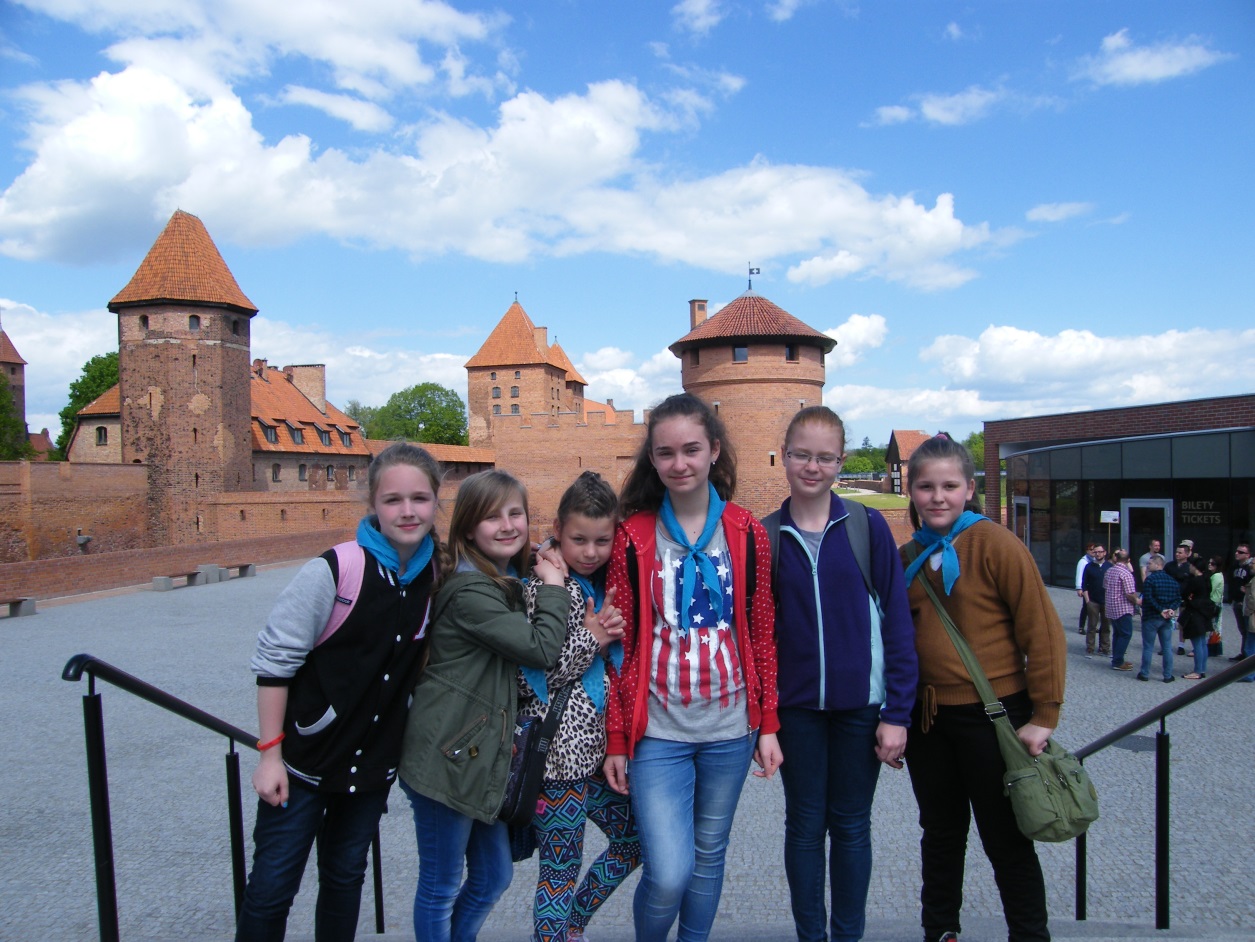 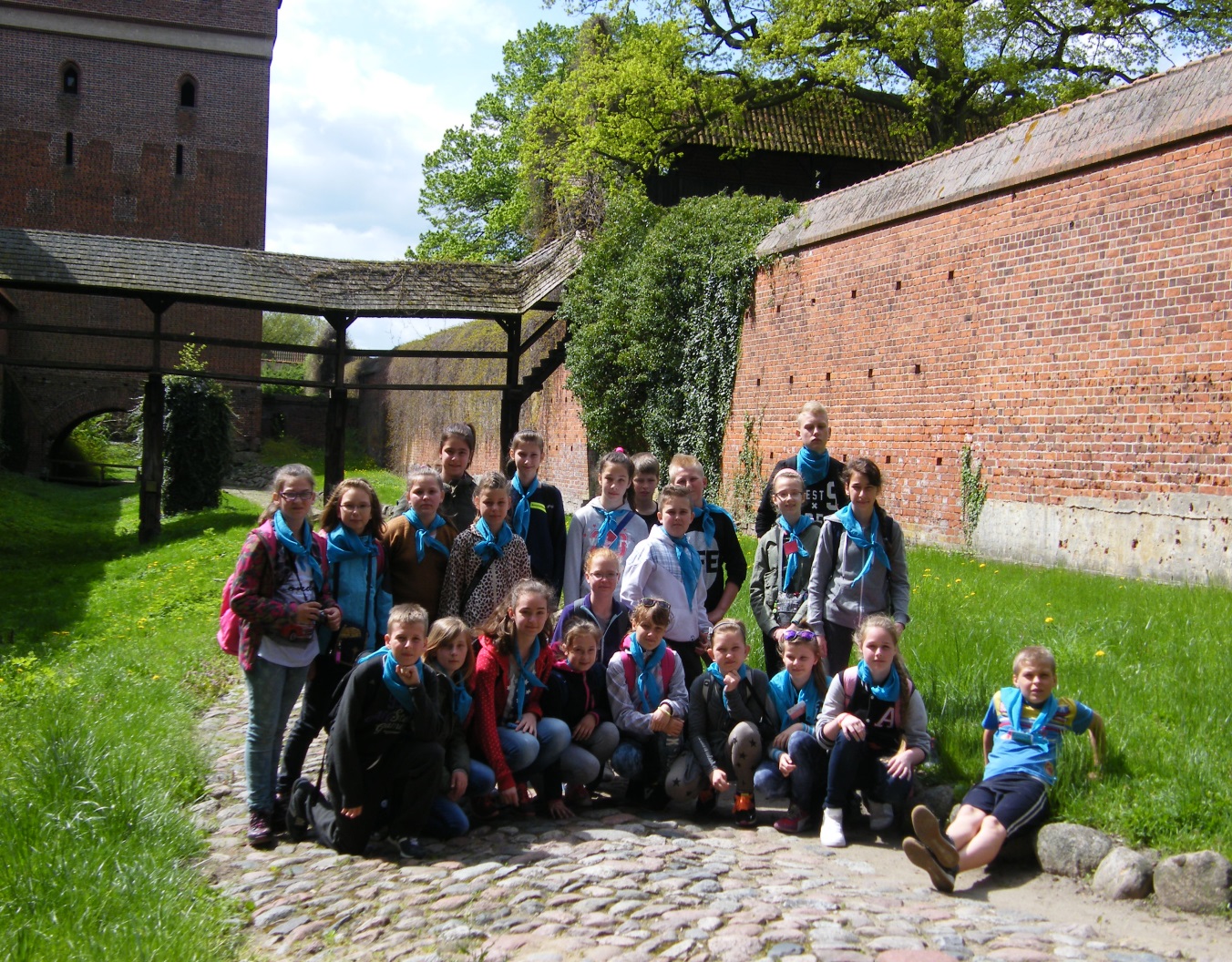 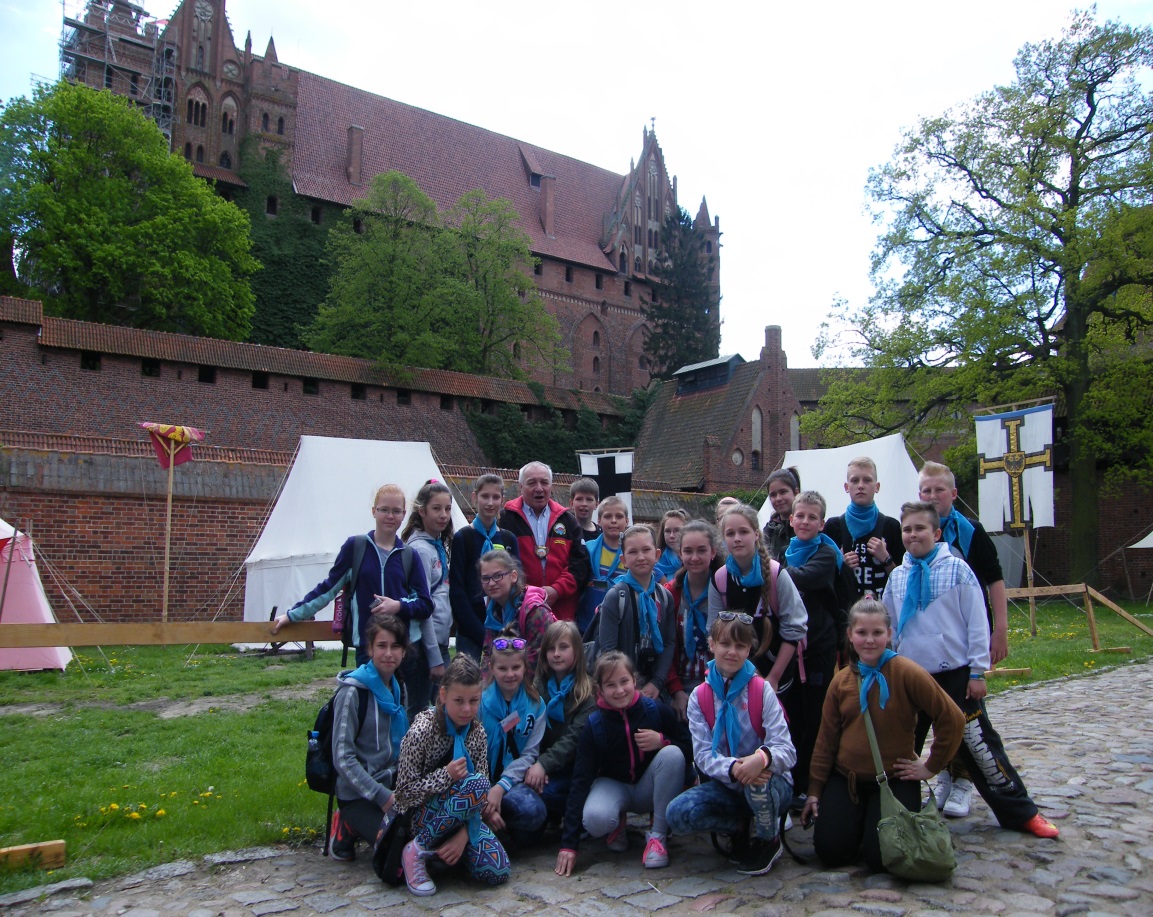 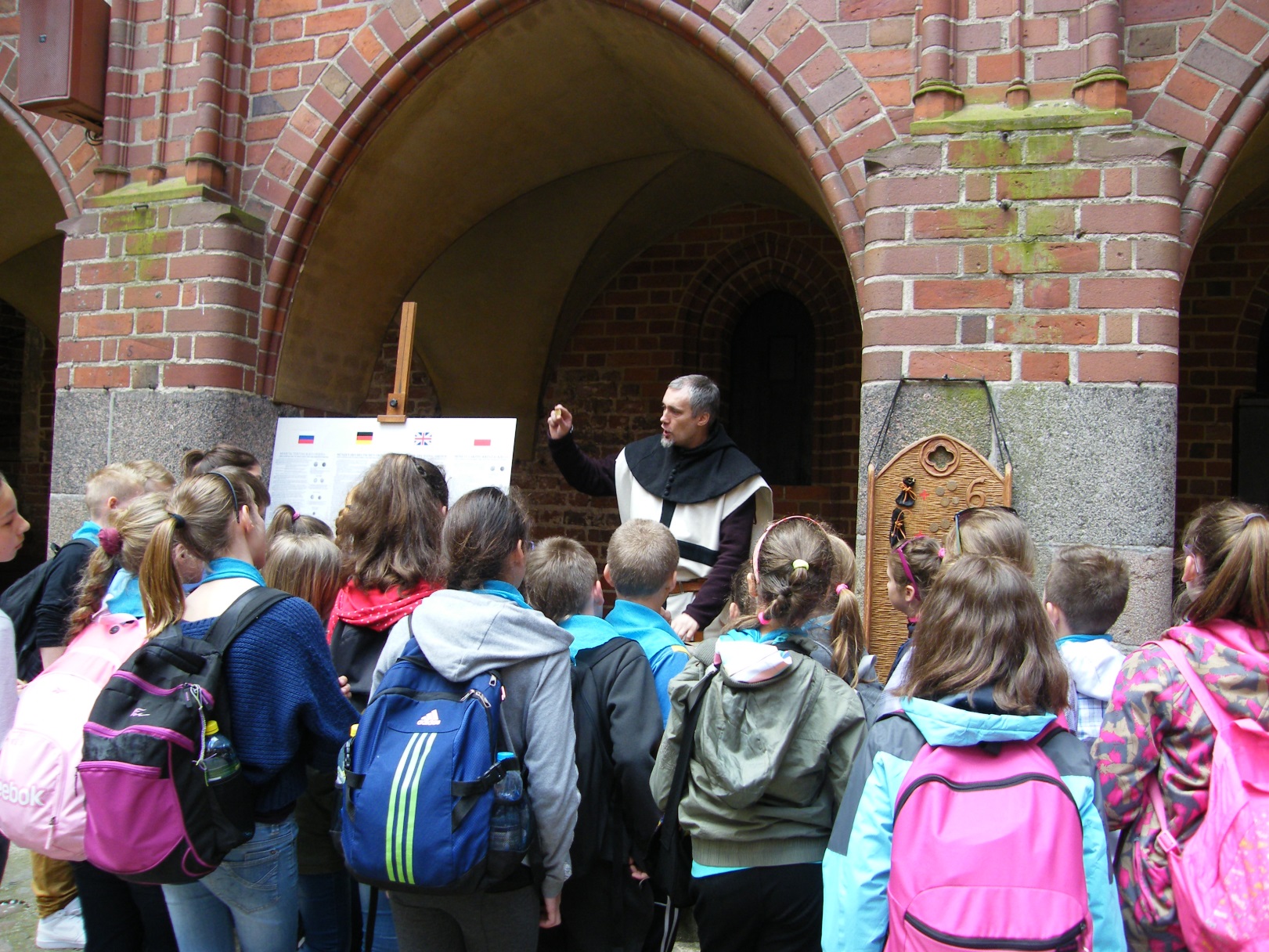 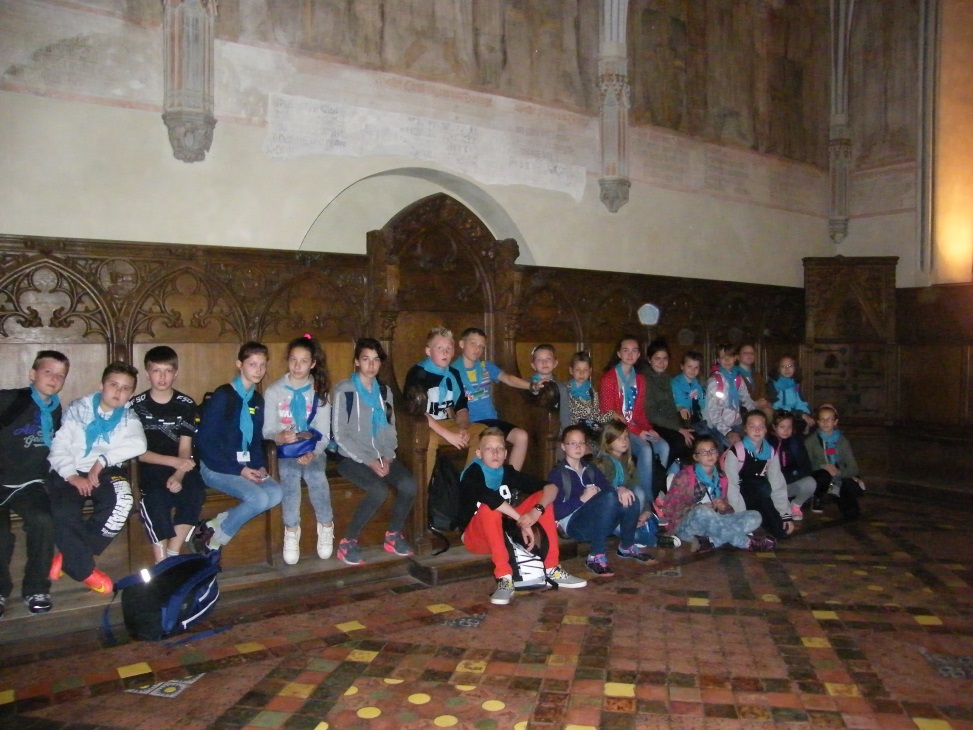 Pobyt na zielonej szkole zmienił spojrzenie dzieci na otaczające je środowisko, historię  a przeżyte wrażenia i doznania podczas wspaniałego pobytu z dziećmi niemieckimi sprzyjały pracy twórczej, rozwijały wyobraźnię i wzbogacały słownictwo 	  	     i komunikację. Zawiązały się również przyjaźnie miedzy dziećmi polskimi 			 i niemieckimi.

Kierownikiem pobytu był Pan P.Rosenkiewicz a opiekunem B.Rudnicka